модернизация школьных систем образования
[Speaker Notes: Цвета вашего класса отличаются от цветов этого шаблона? Не проблема! На вкладке "Дизайн" нажмите "Варианты" (стрелка вниз) и выберите подходящую вам цветовую схему.

Вы можете менять любые пункты в списках обязанностей в соответствии с правилами вашего класса!]
МКОУ ШР «СОШ № 5»
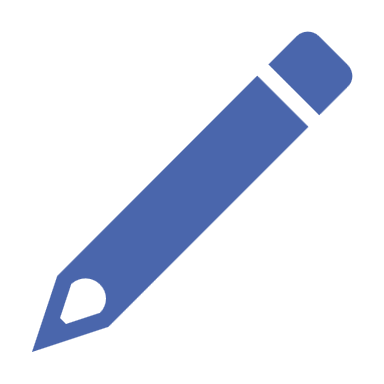 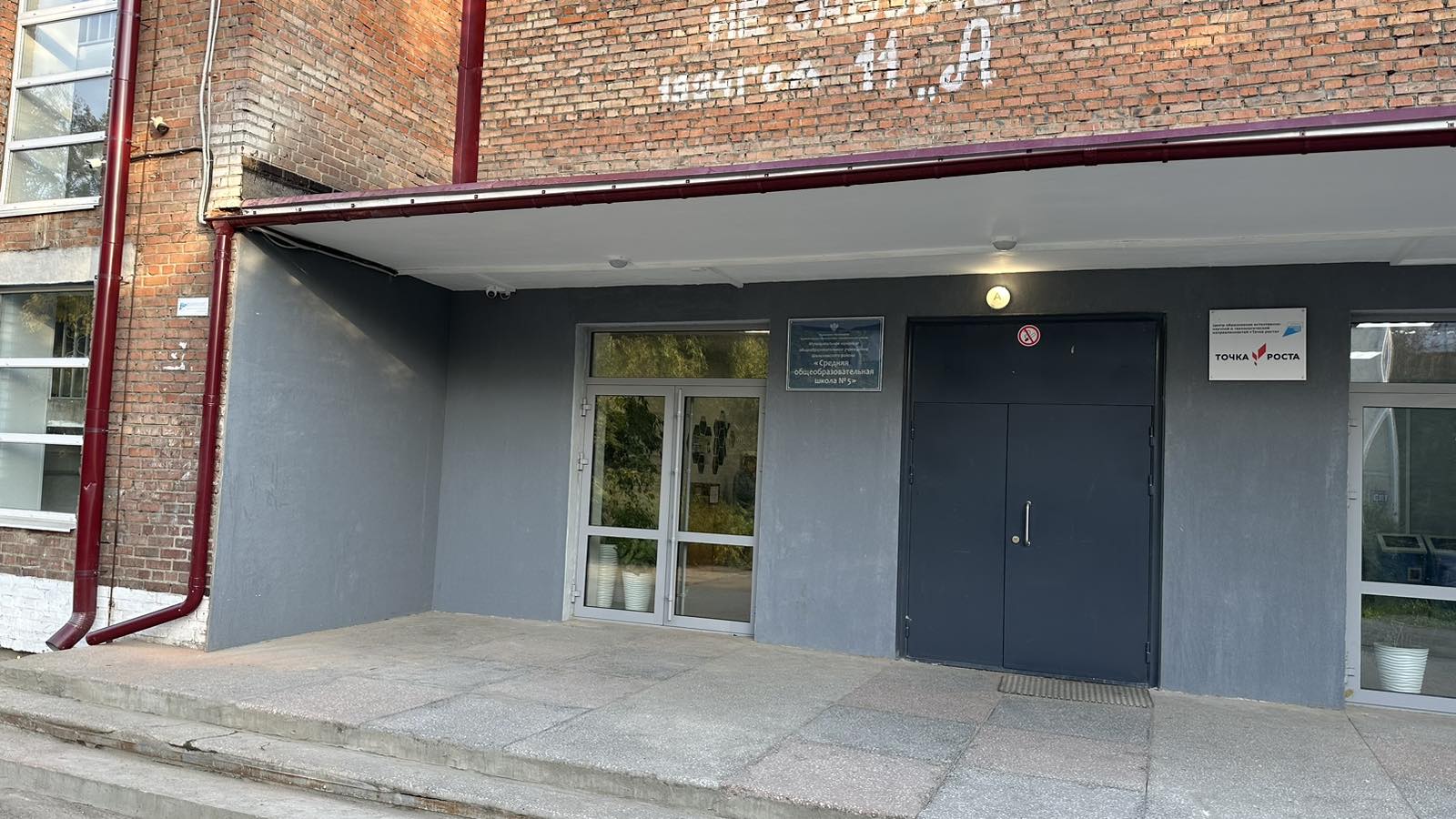 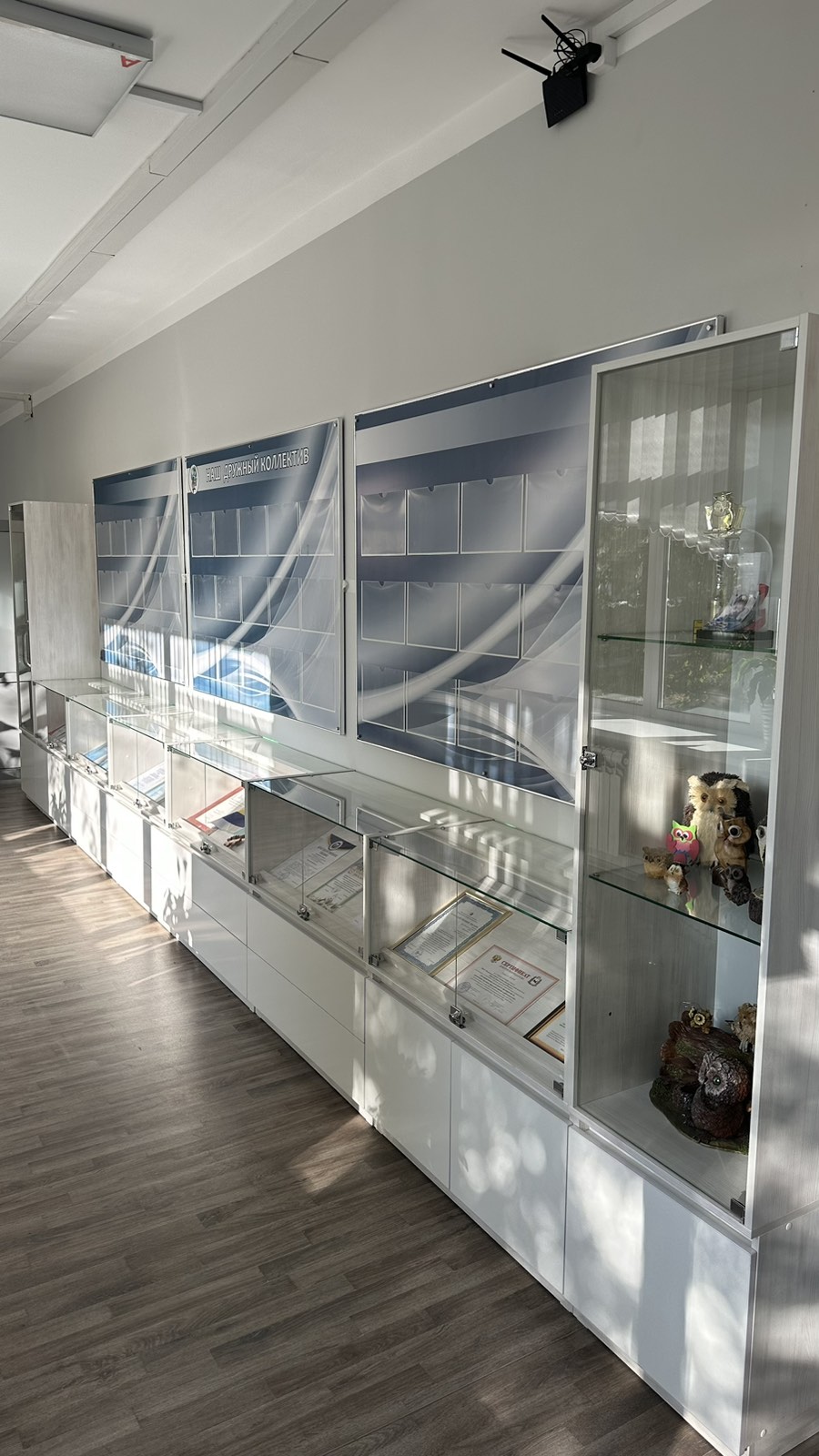 МКОУ ШР «СОШ № 5»
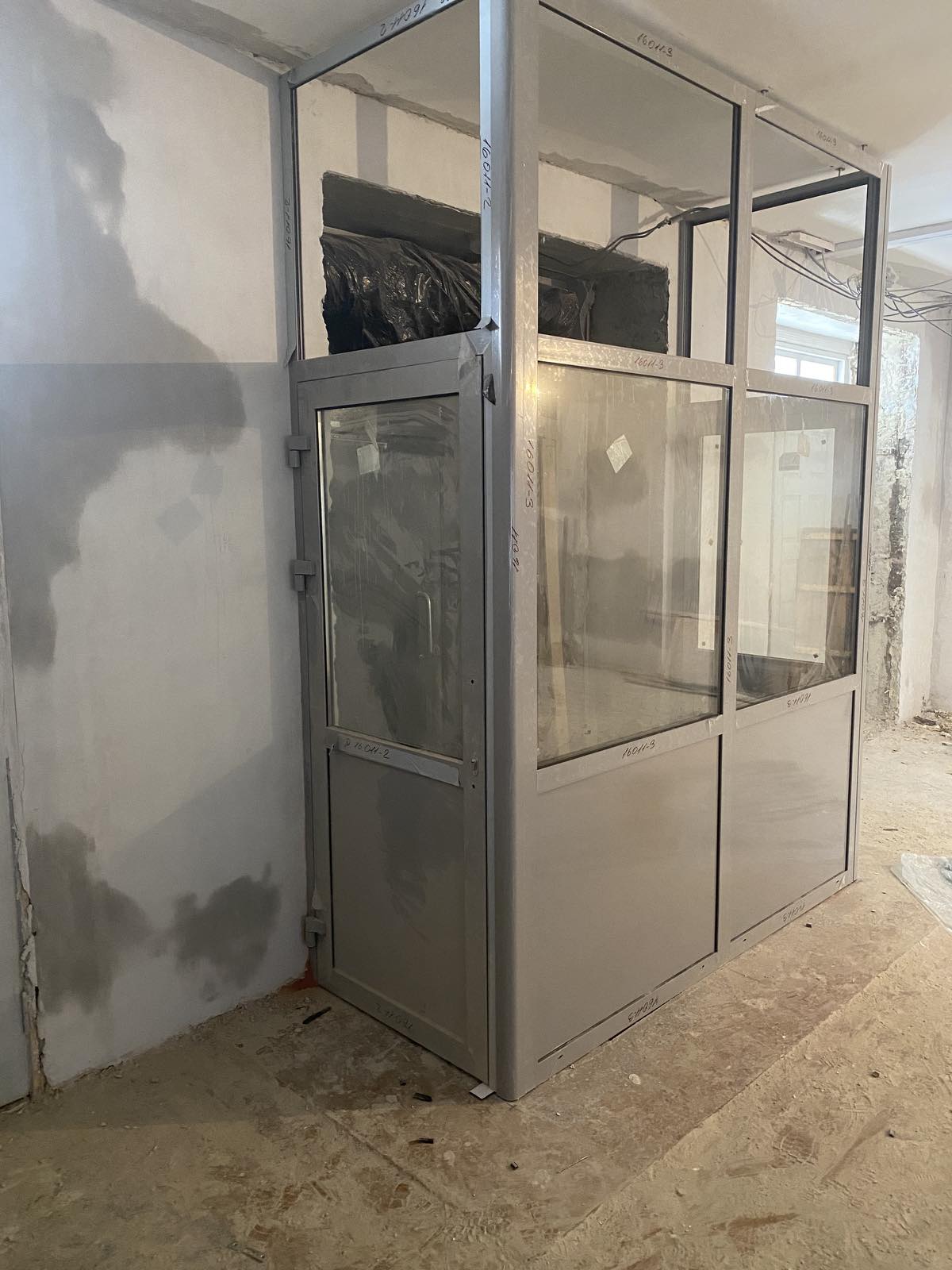 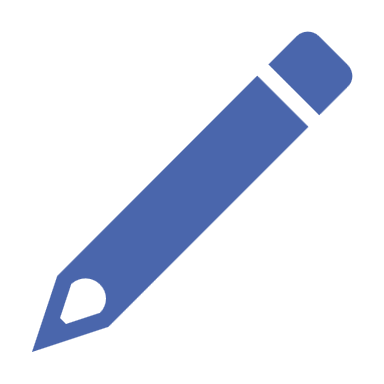 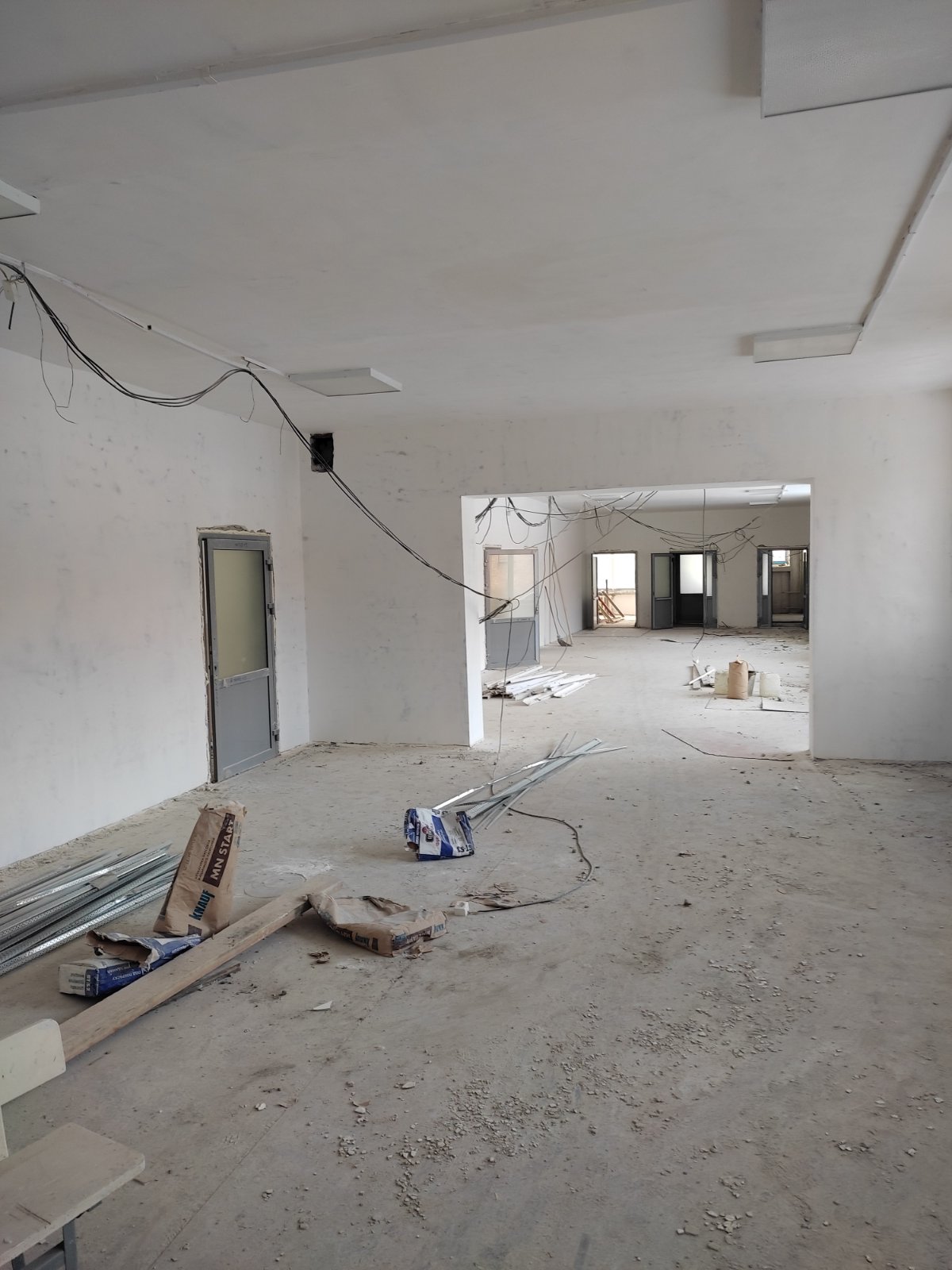 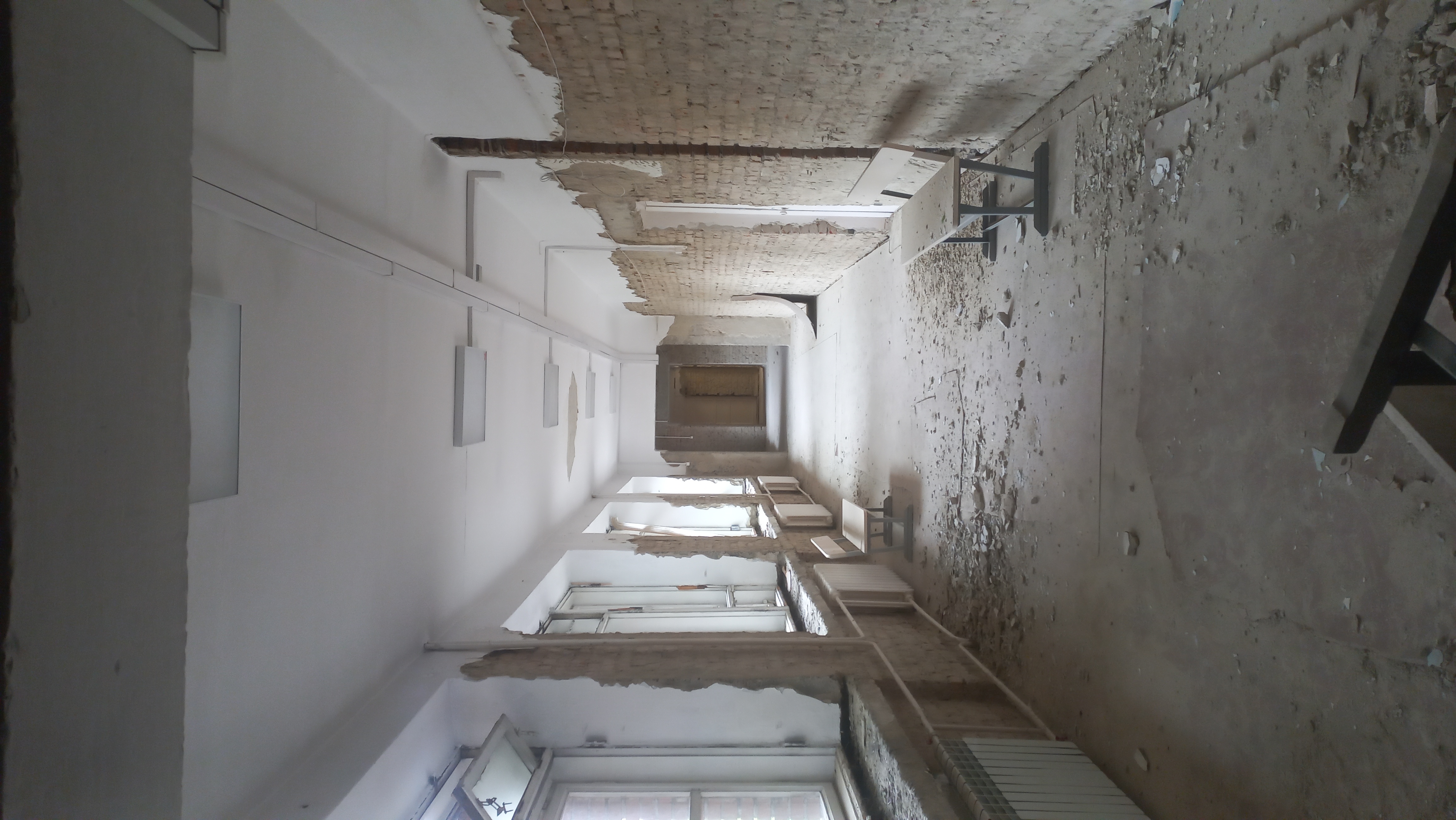 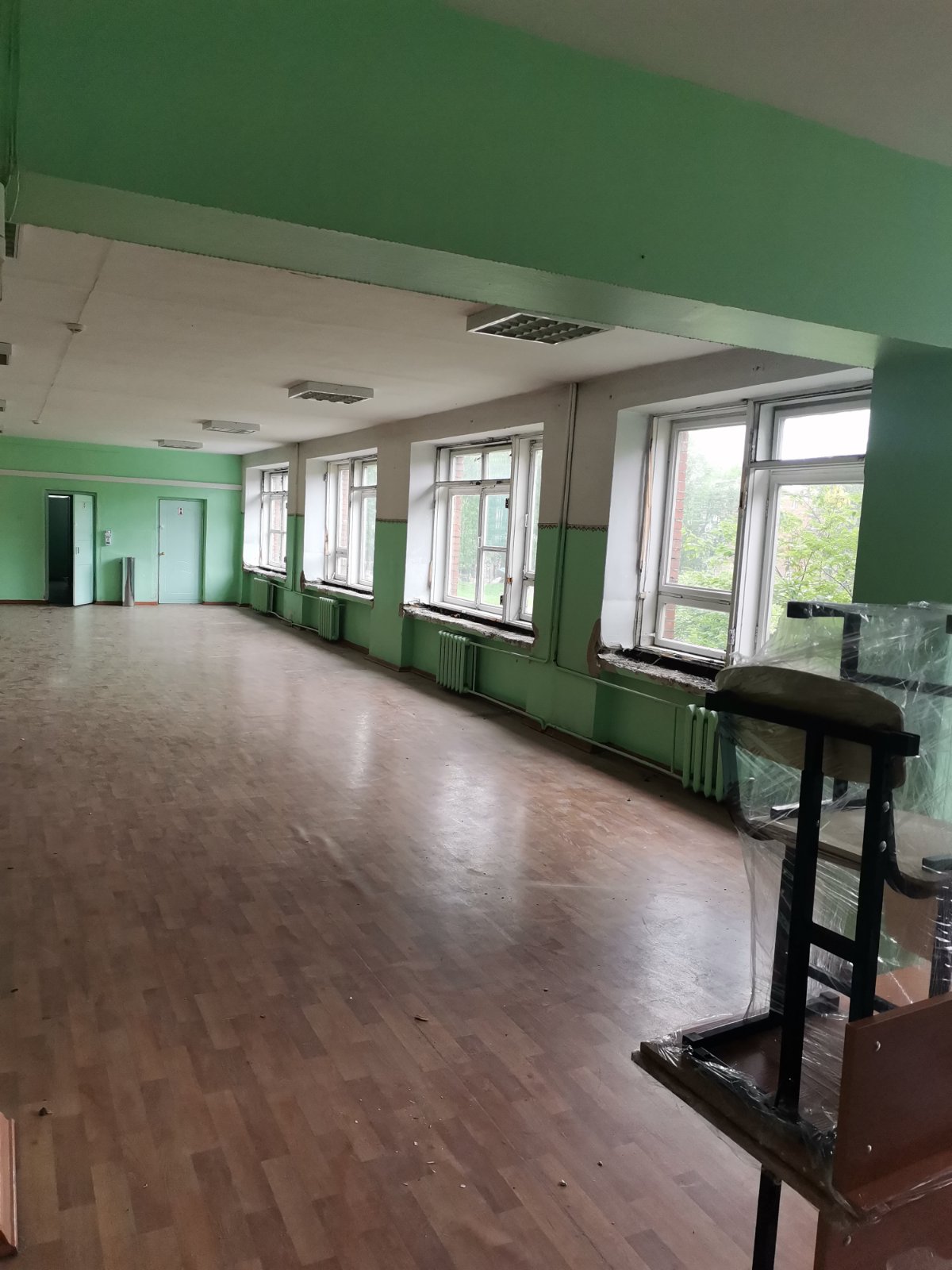 МКОУ ШР «СОШ № 5»
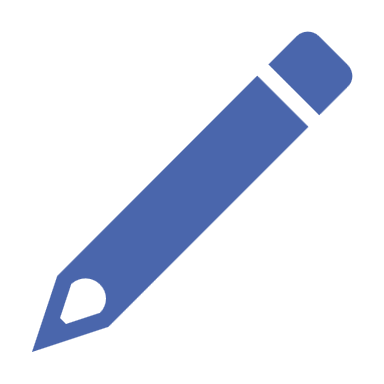 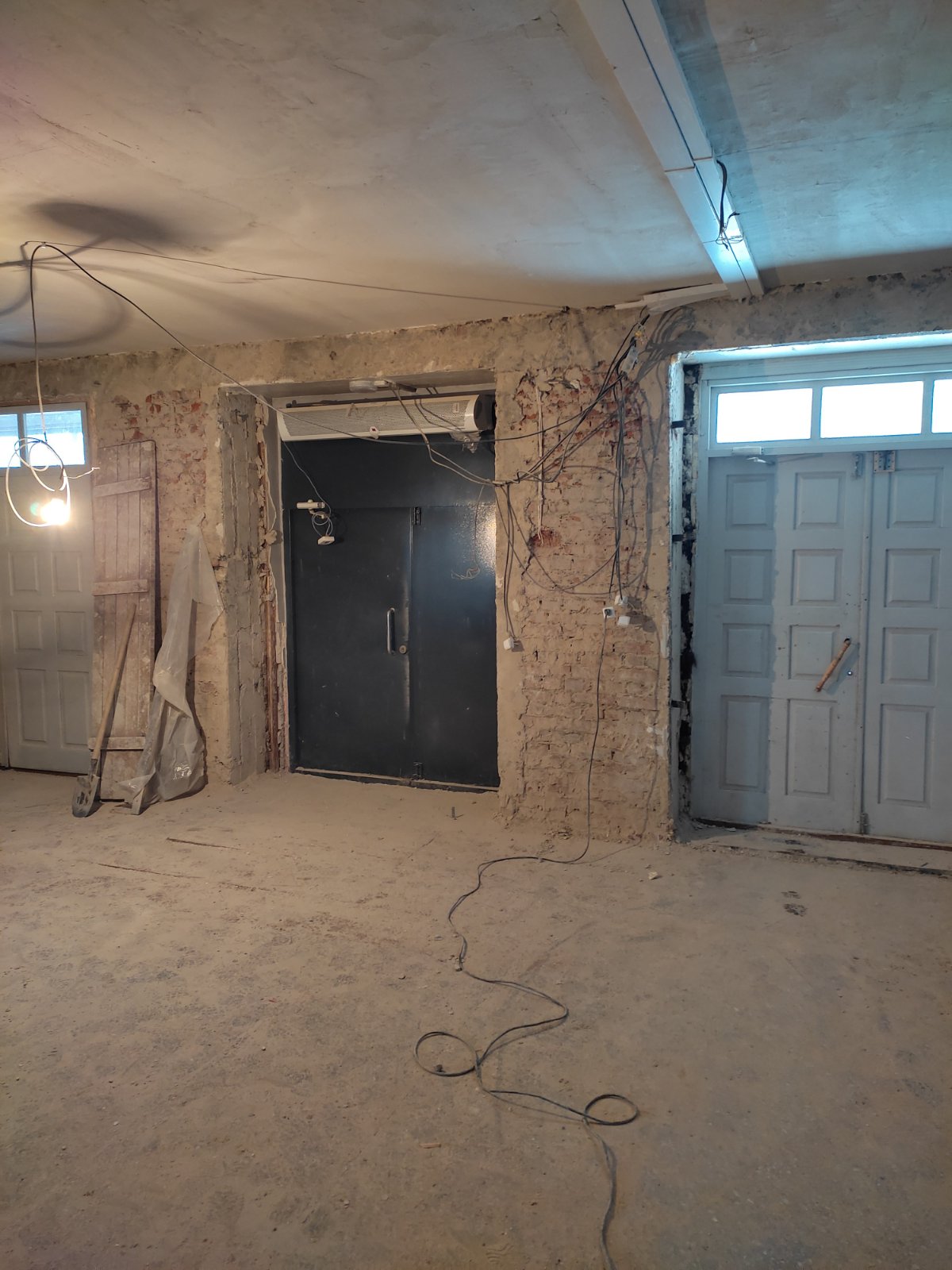 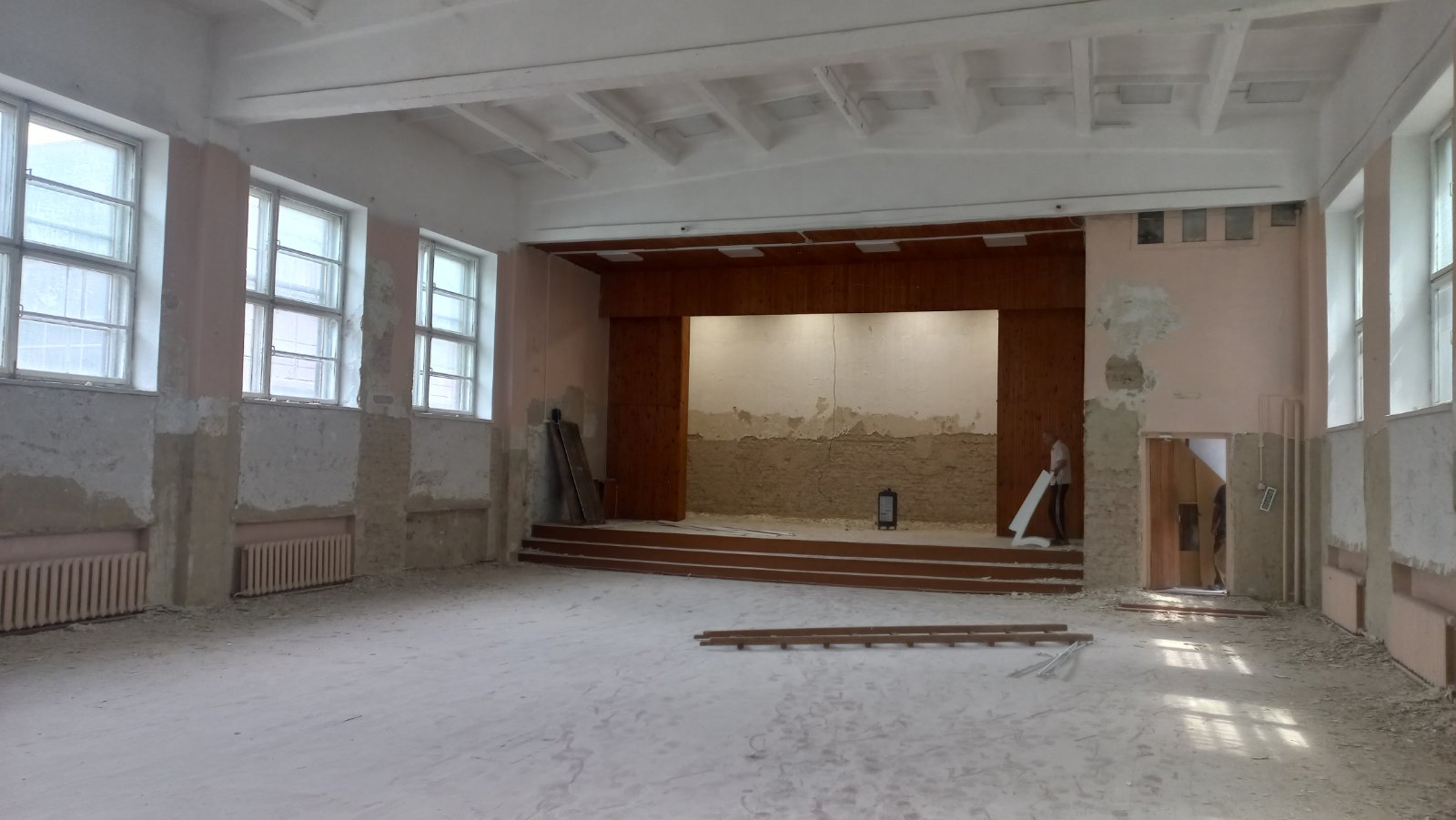 МКОУ ШР «СОШ № 5»
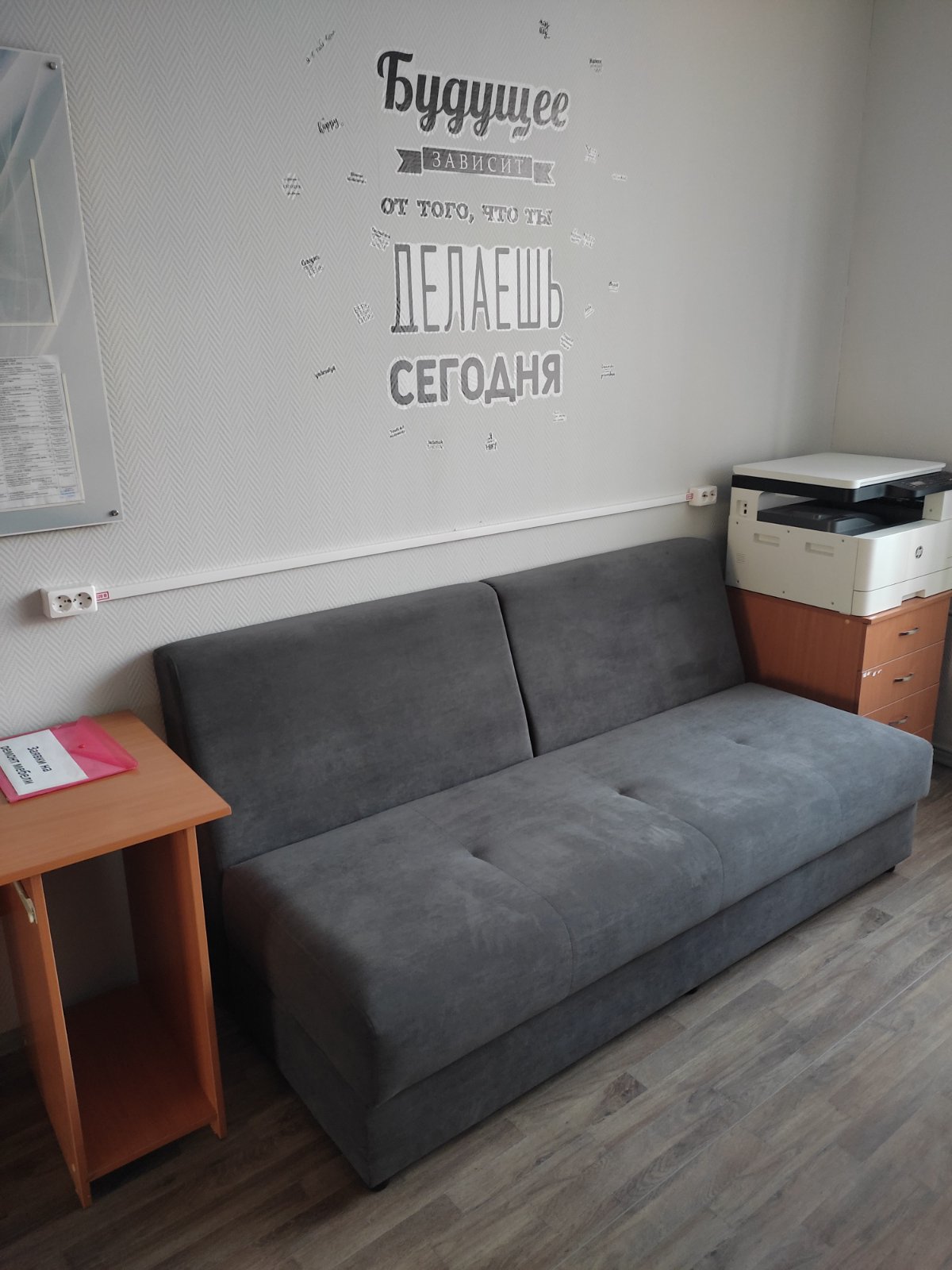 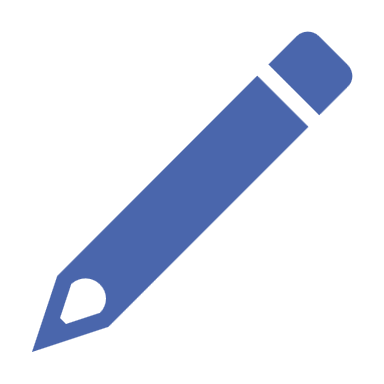 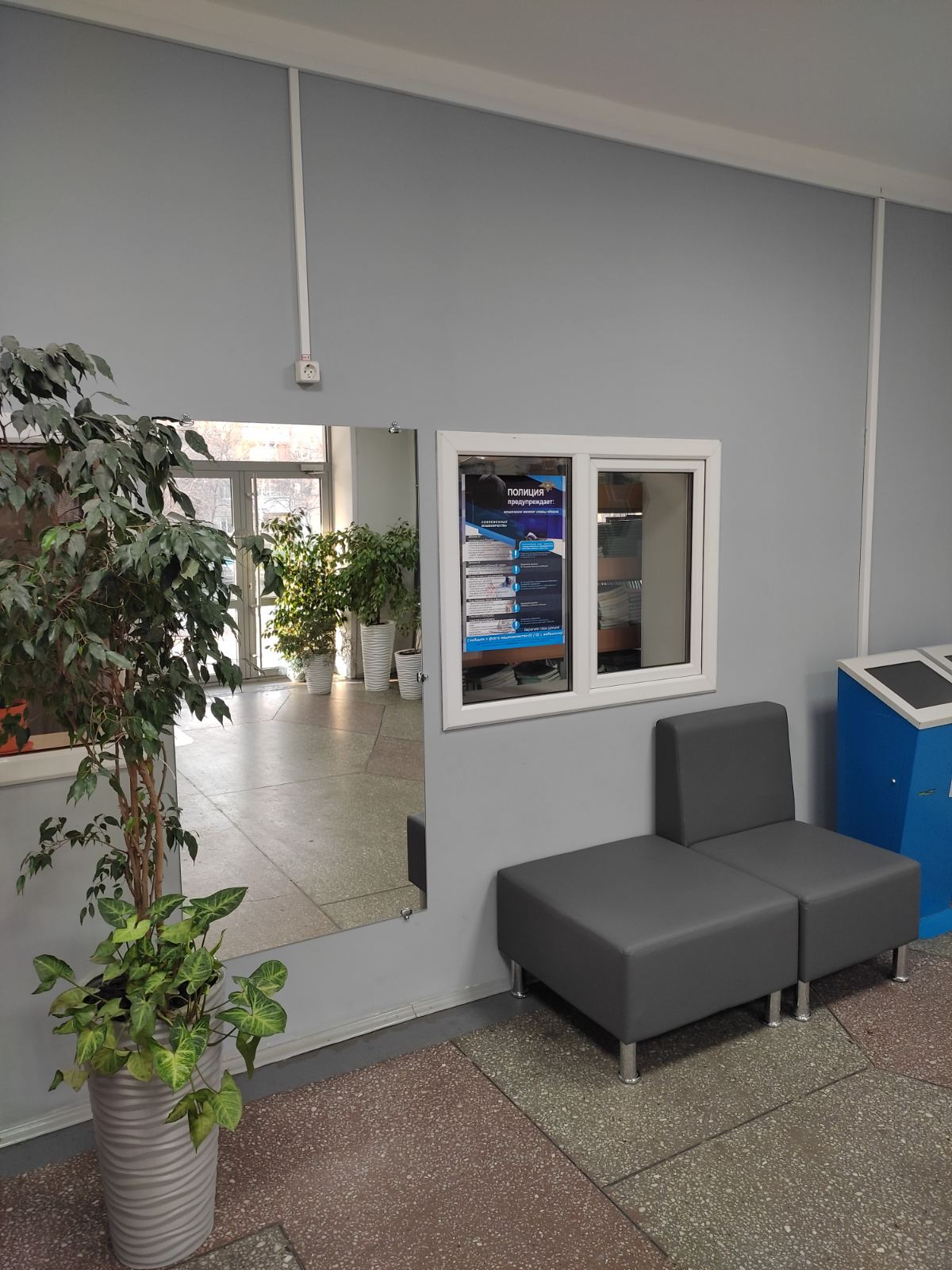 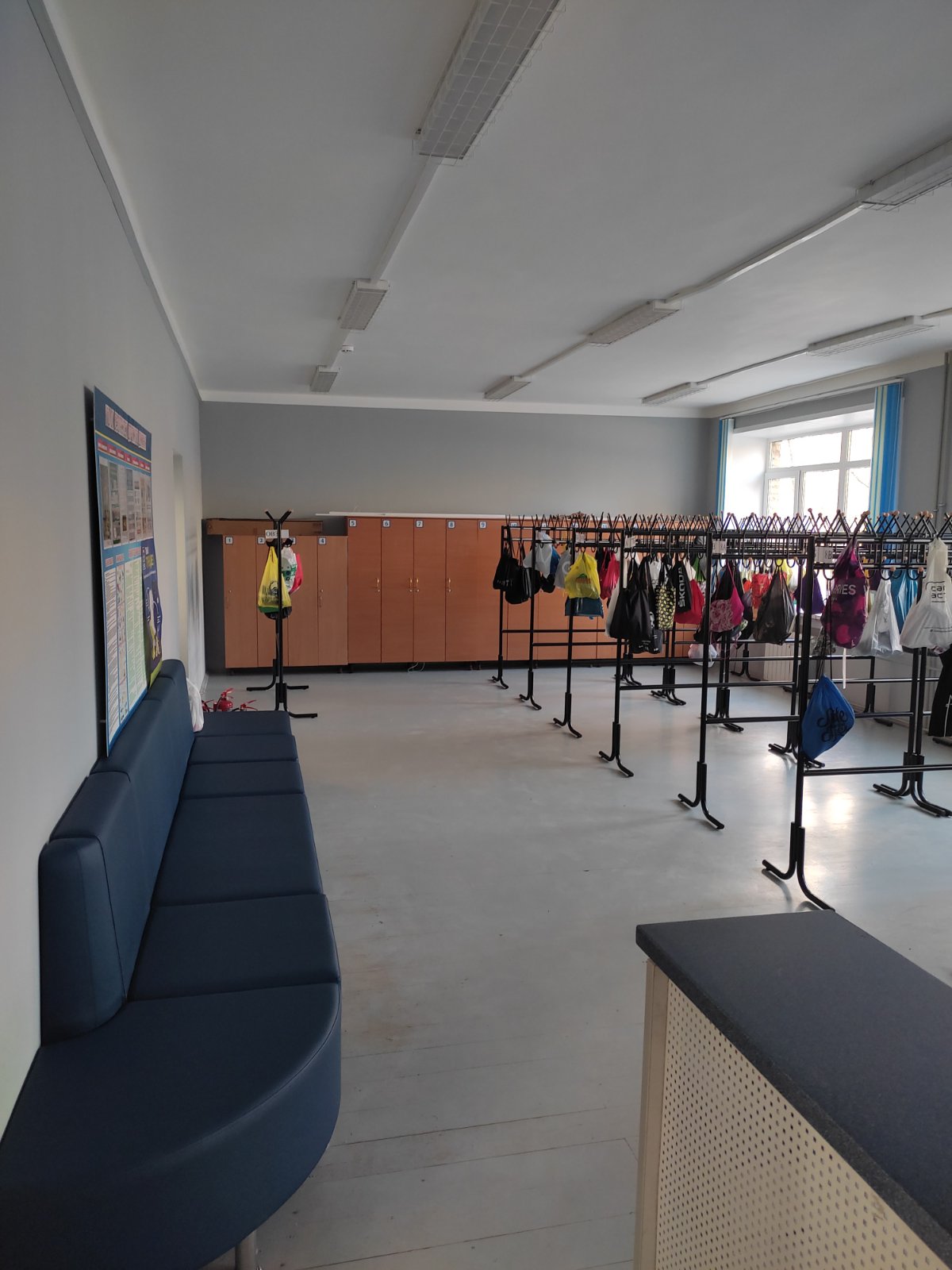 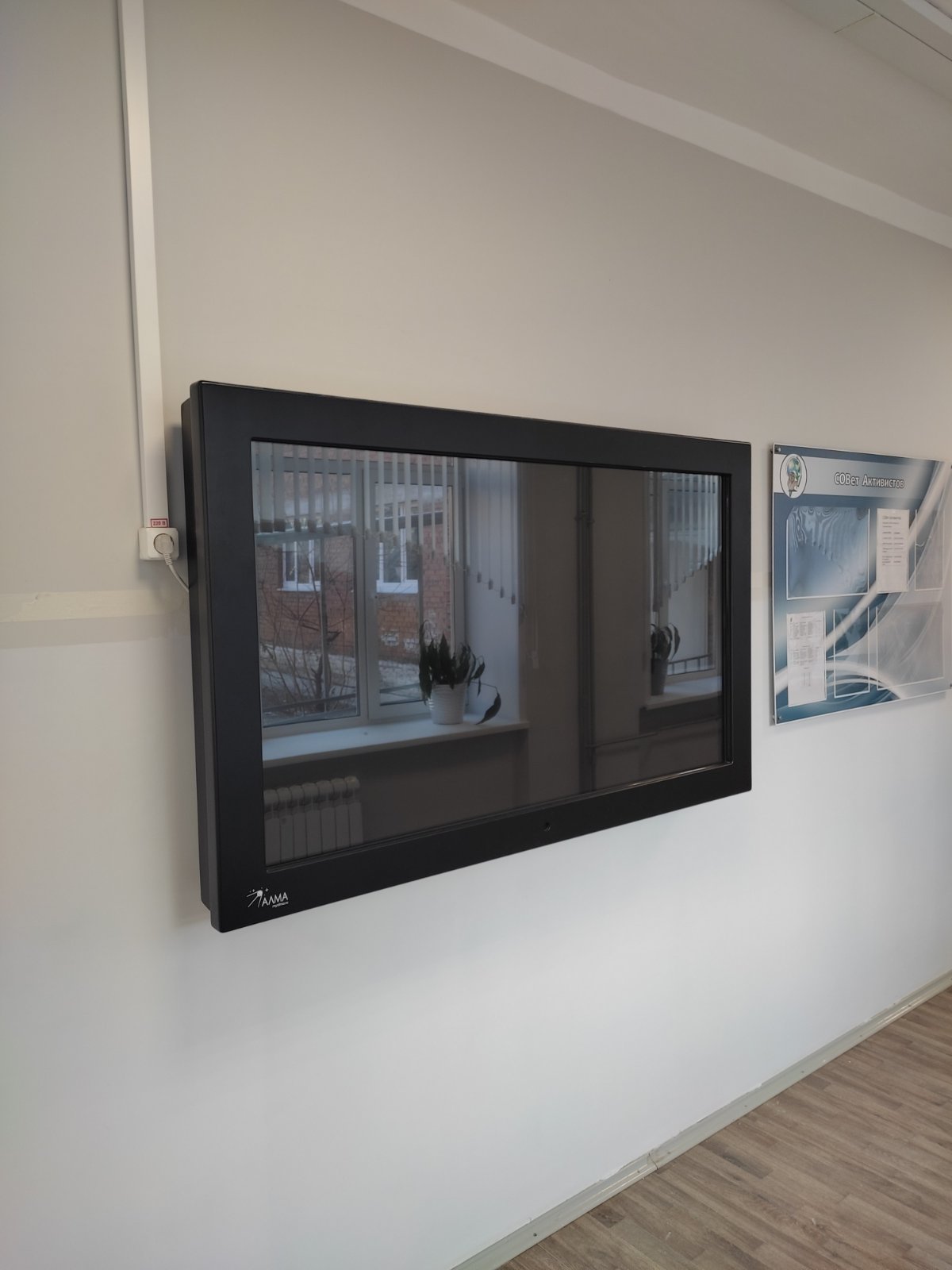 МКОУ ШР «СОШ № 5»
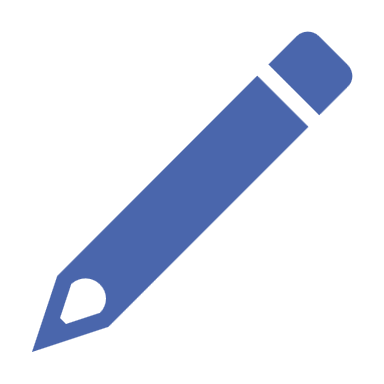 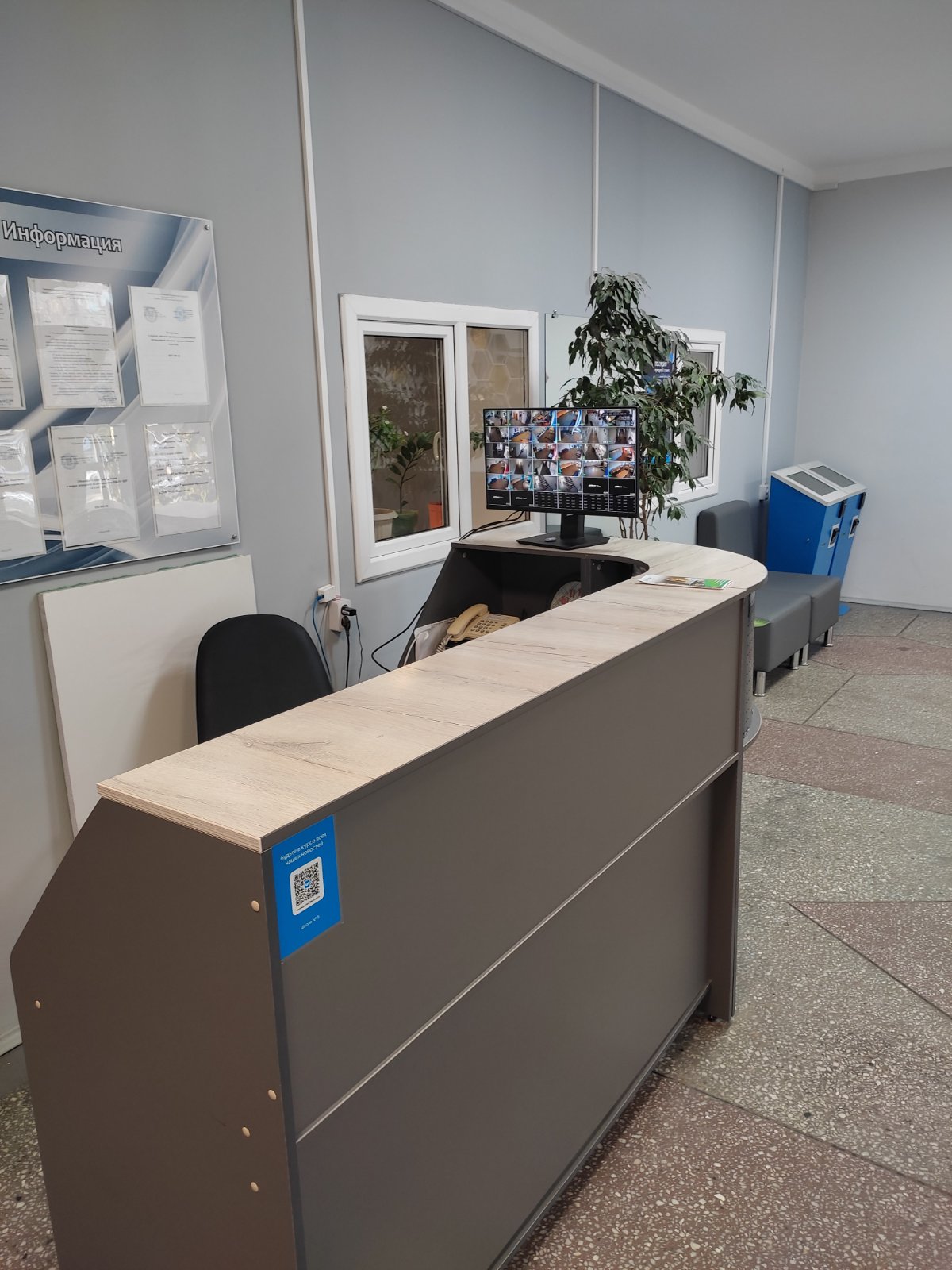 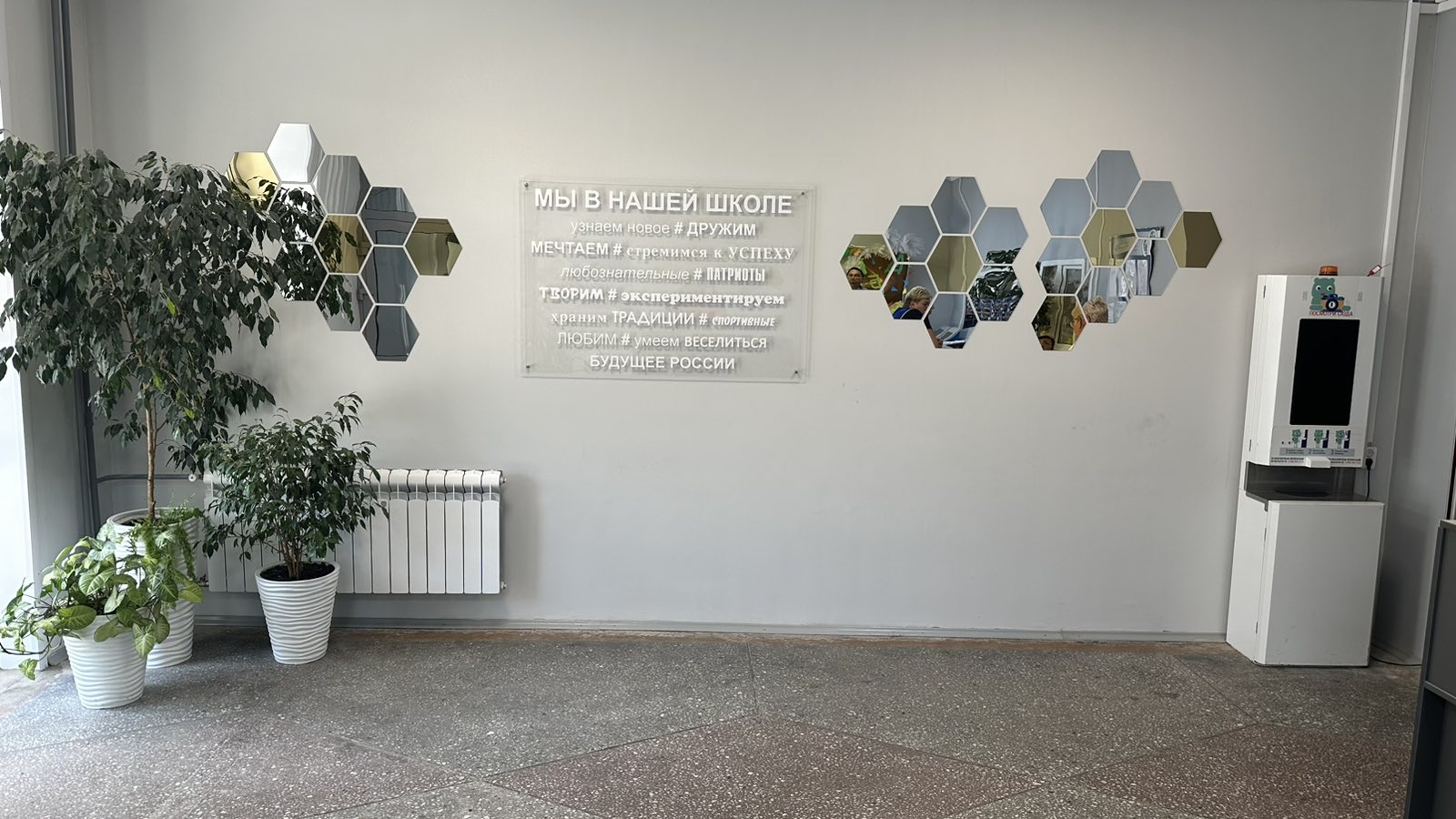 МКОУ ШР «СОШ № 5»
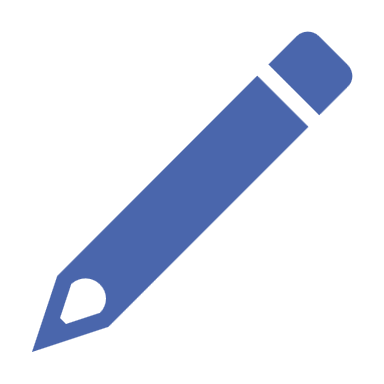 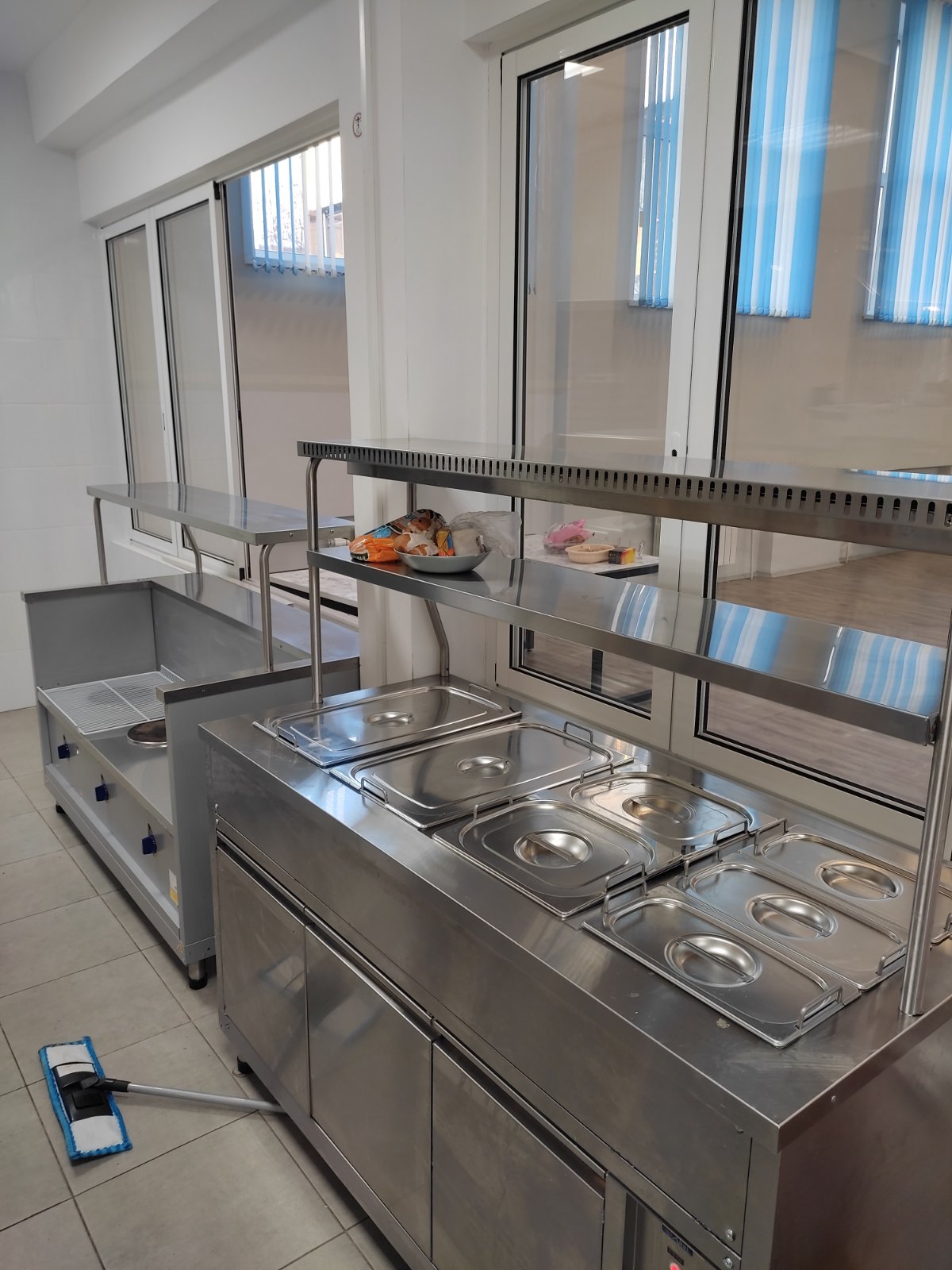 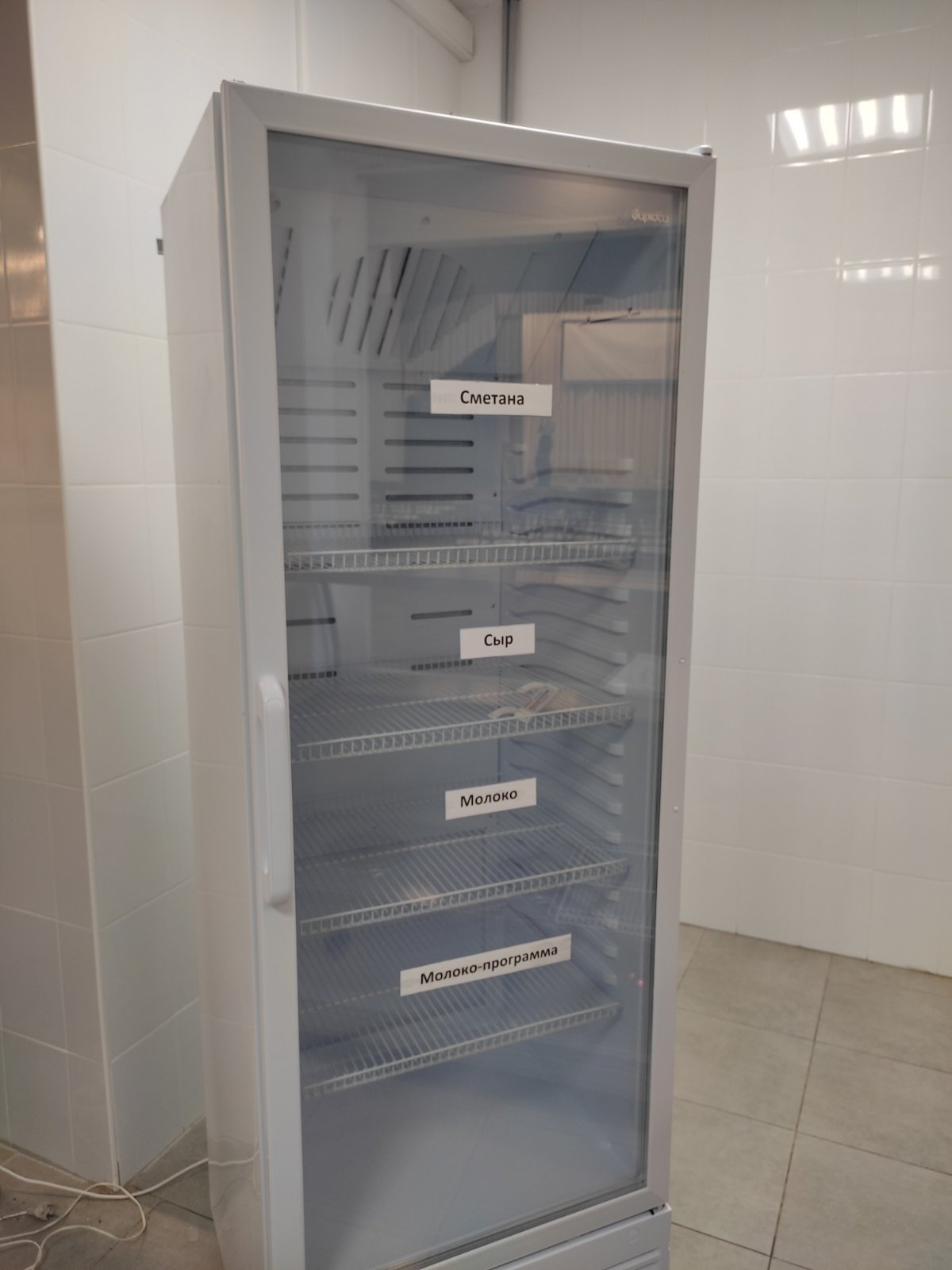 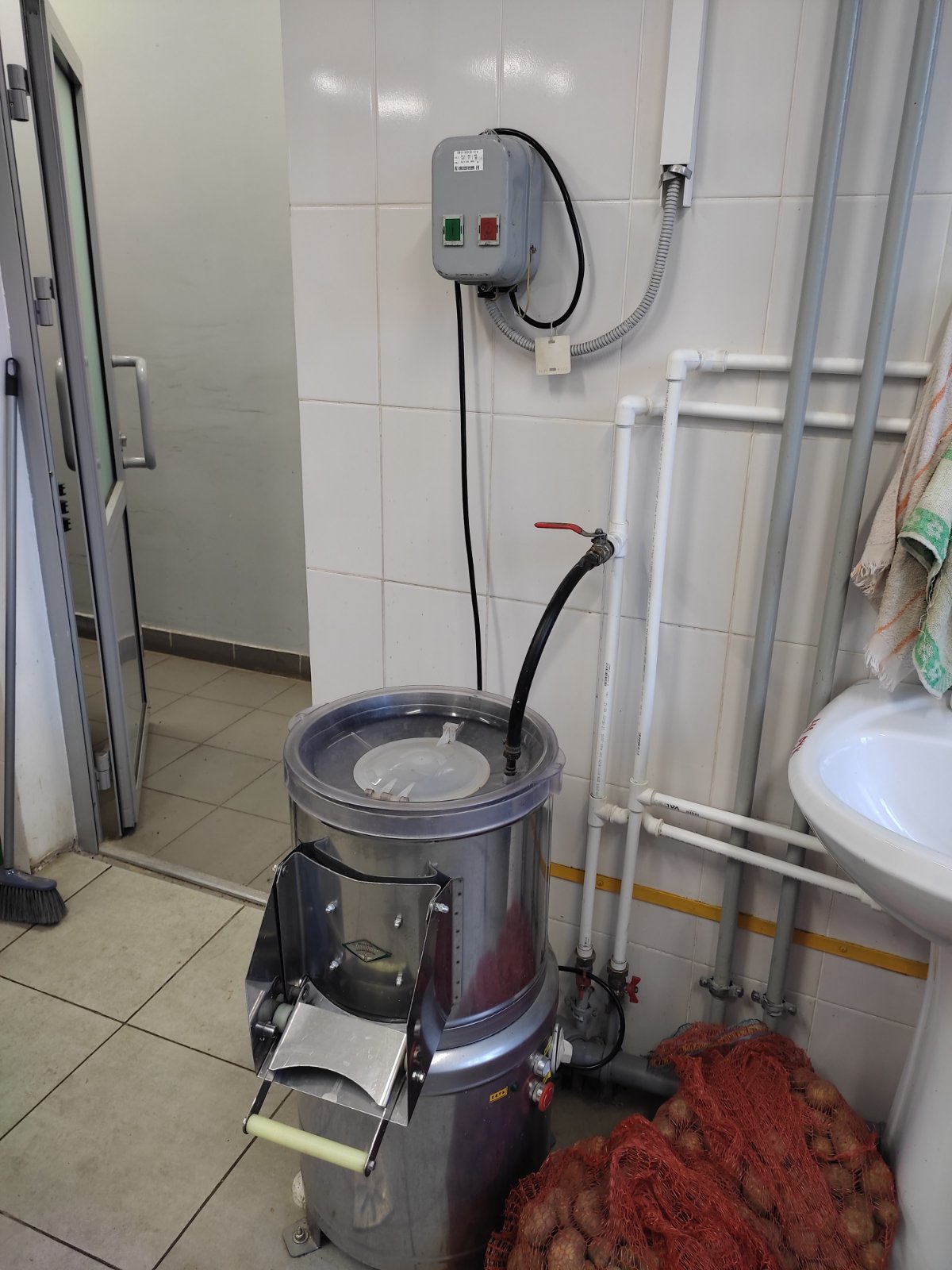 МКОУ ШР «СОШ № 5»
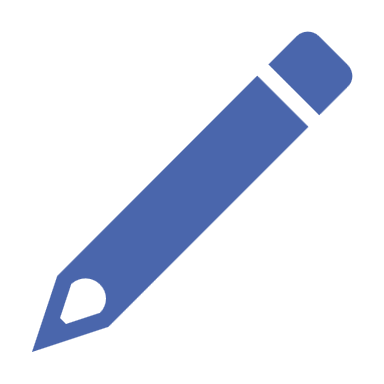 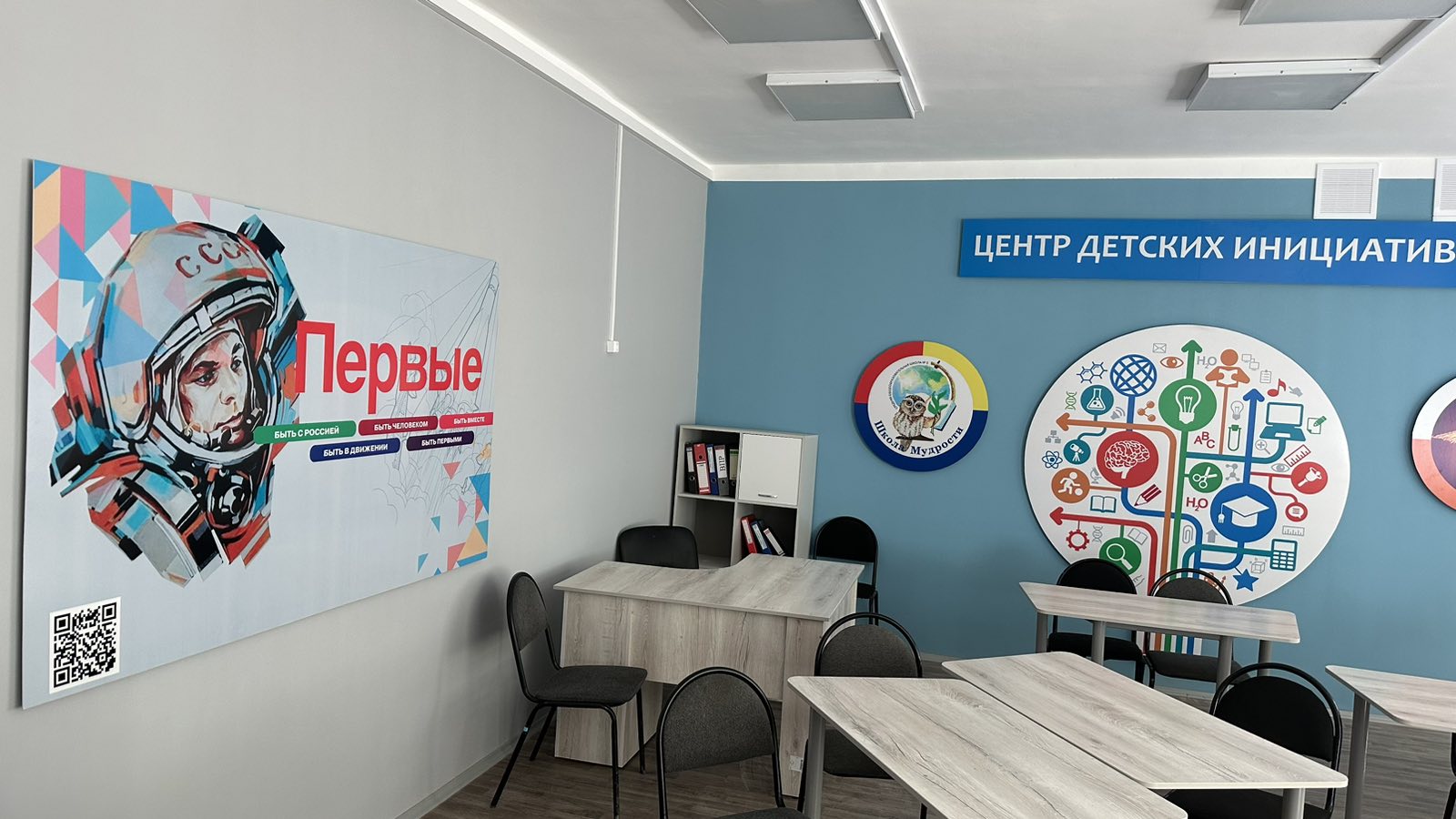 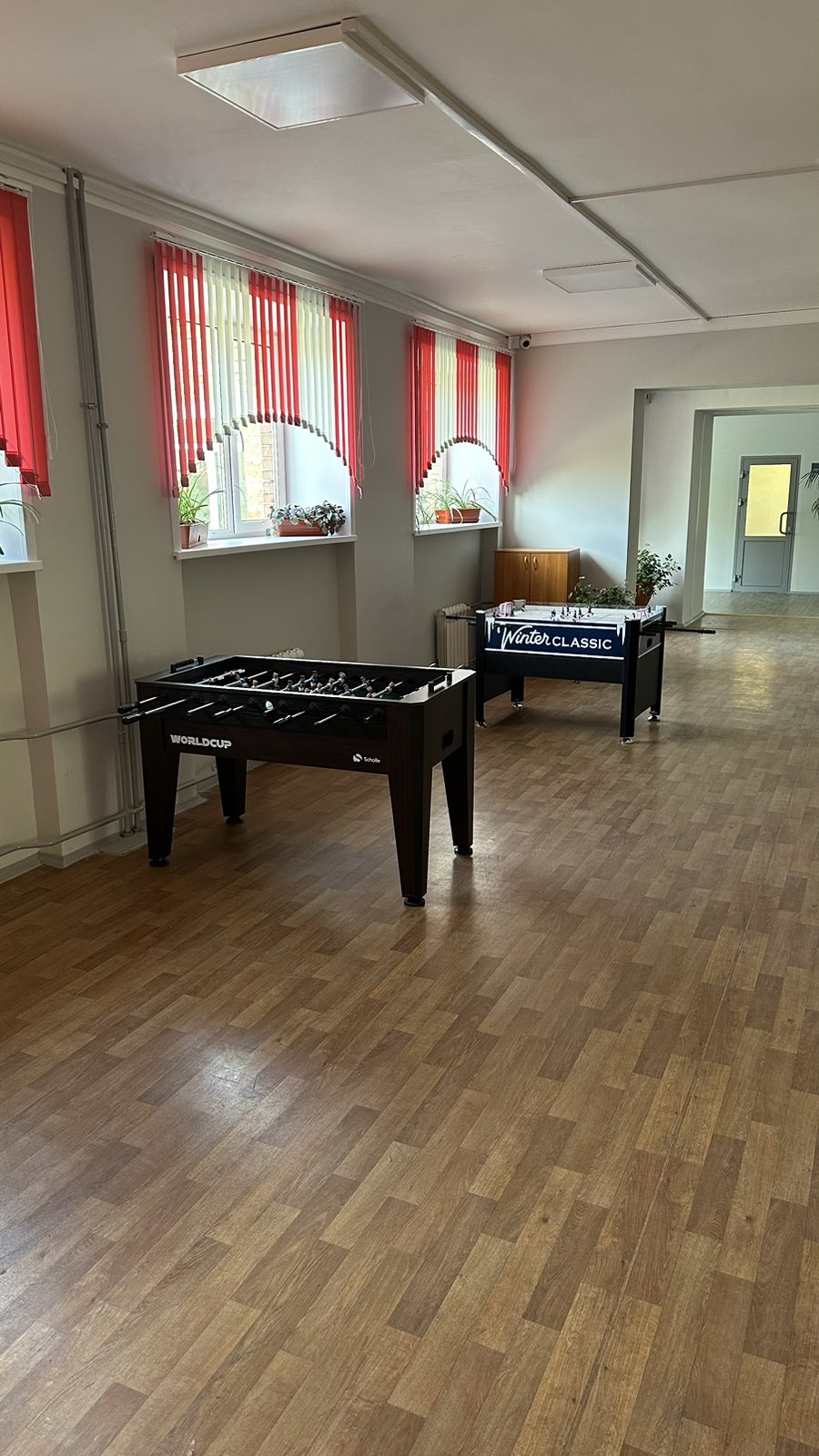 МКОУ ШР «СОШ № 5»
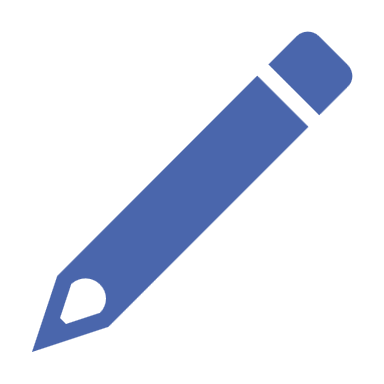 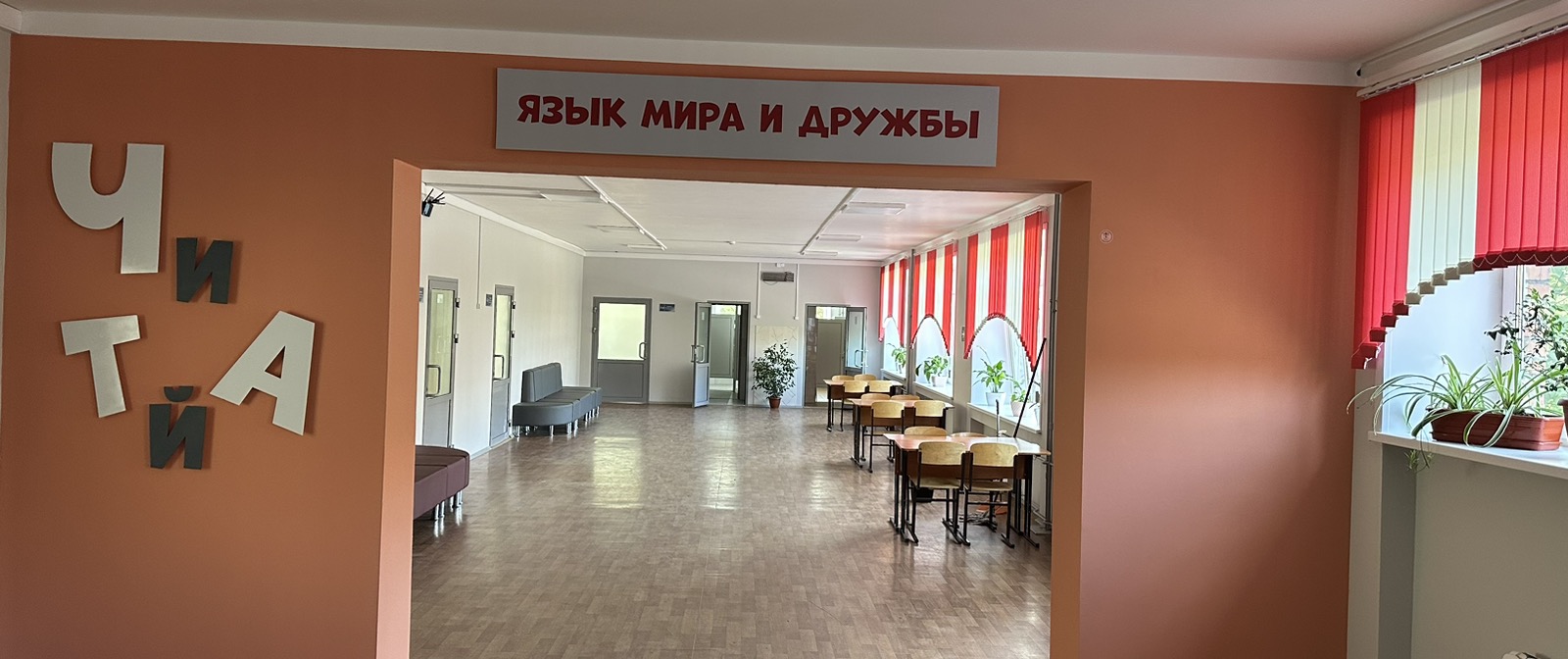 МКОУ ШР «СОШ № 5»
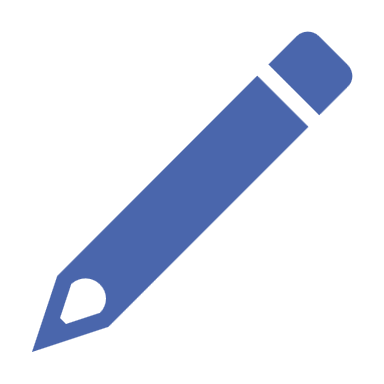 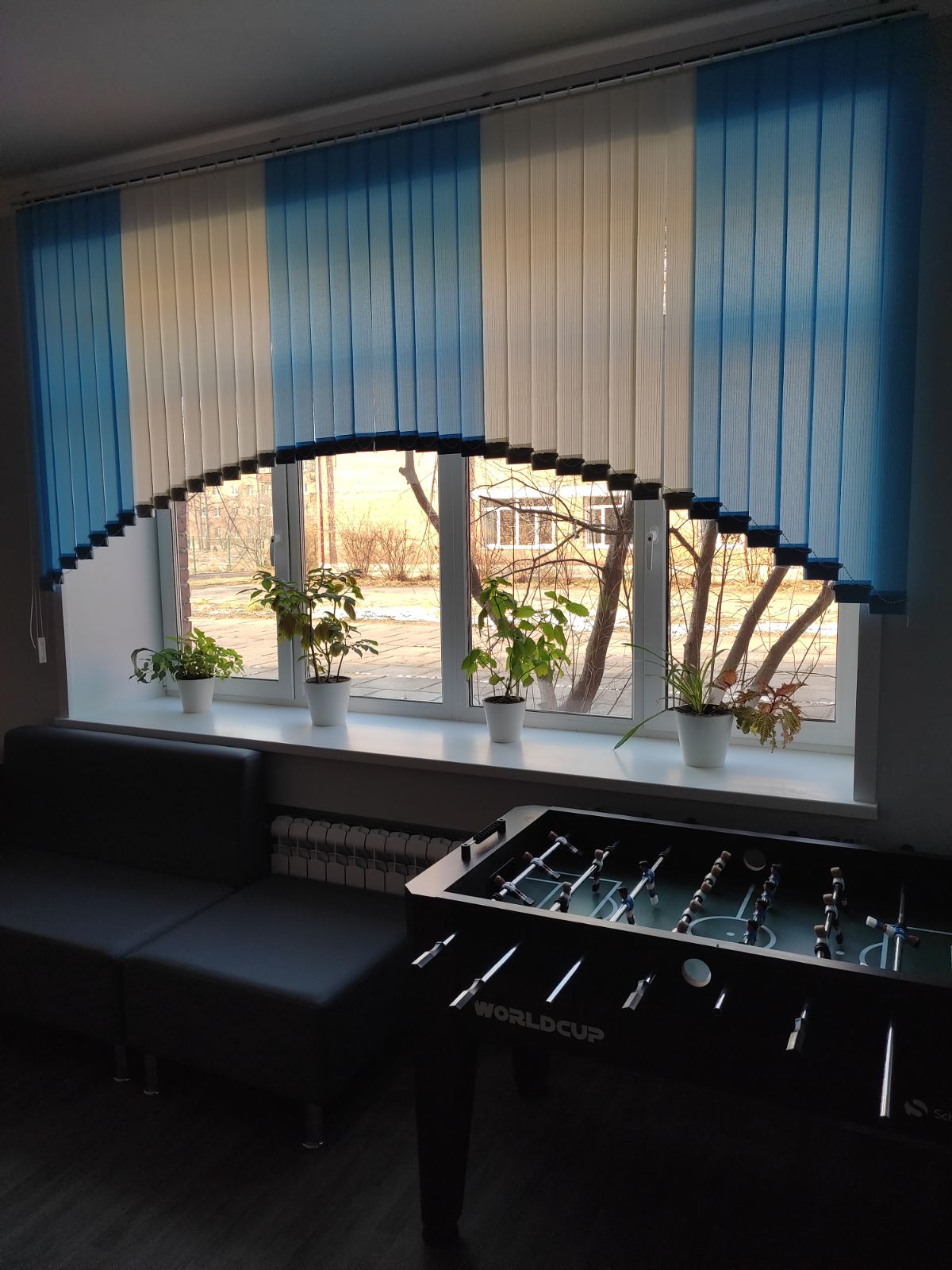 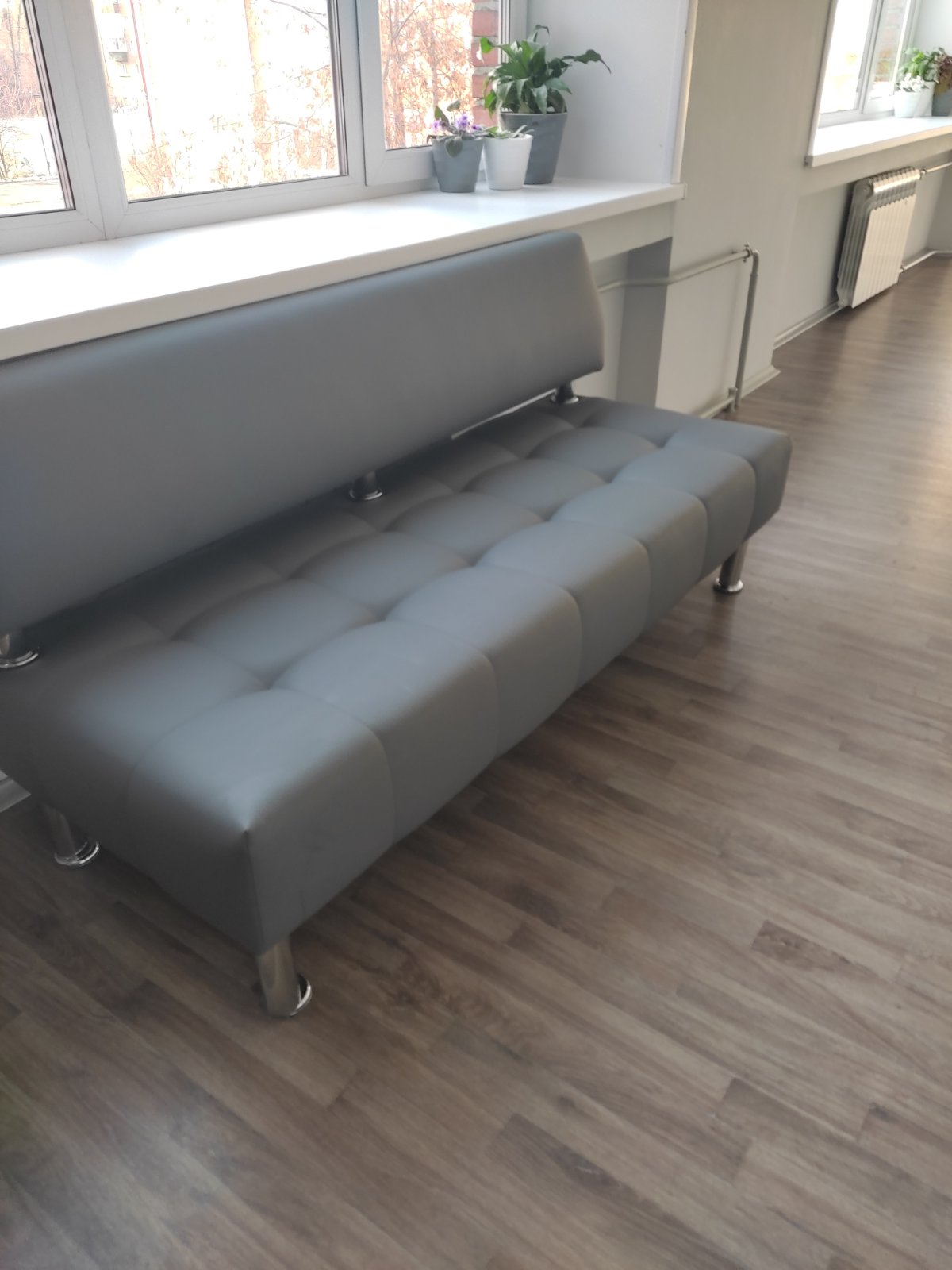 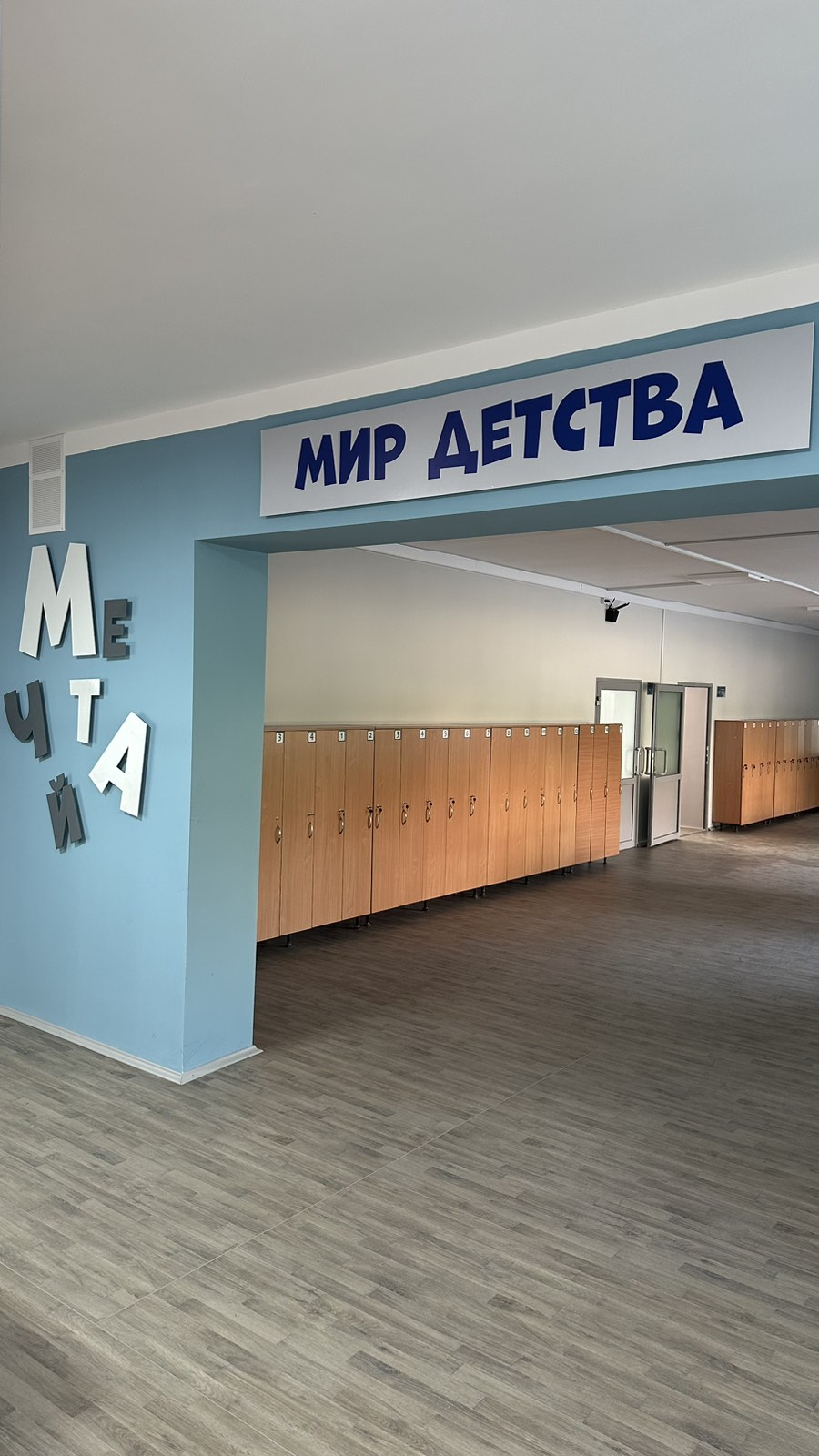 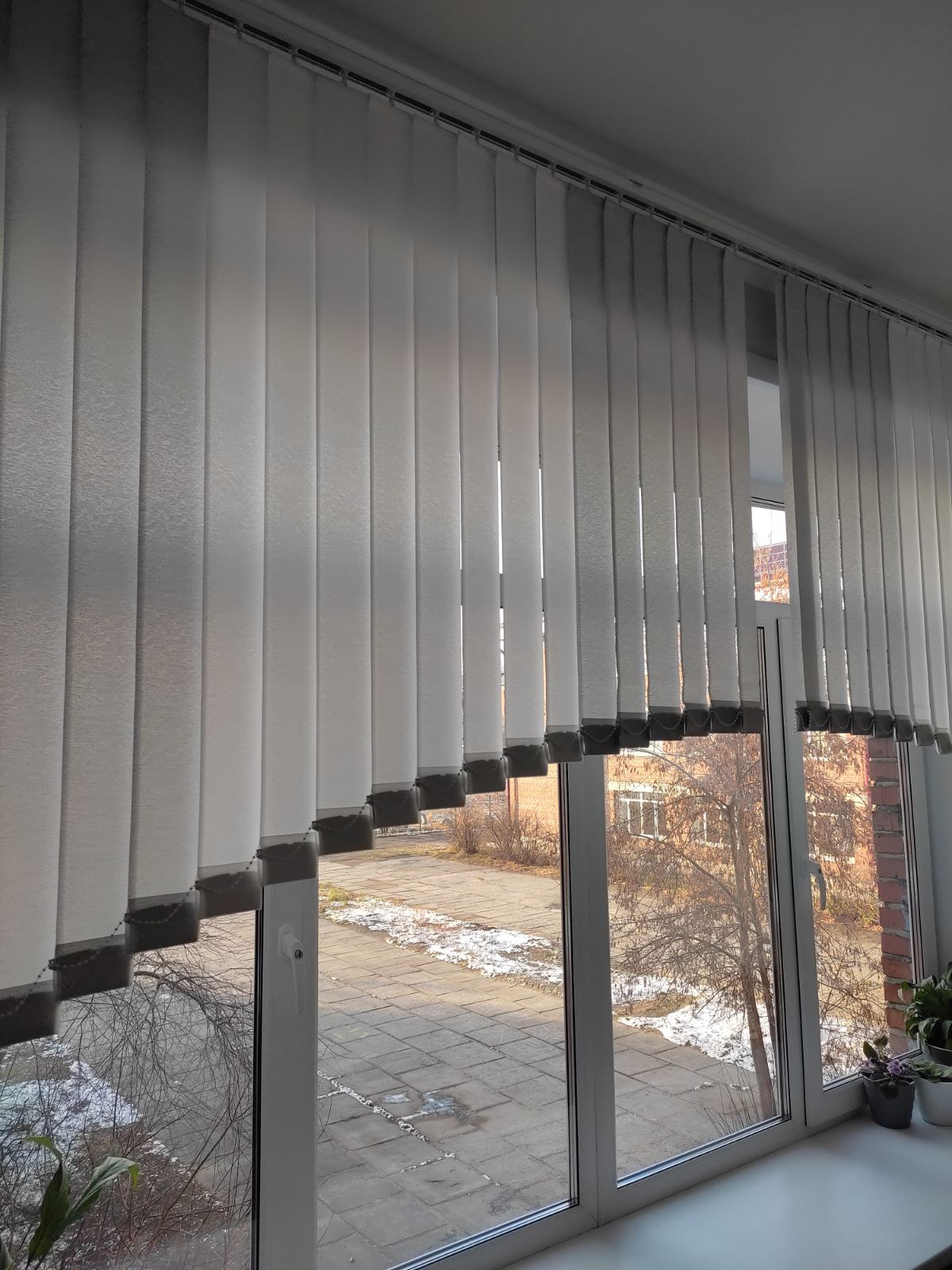 МКОУ ШР «СОШ № 5»
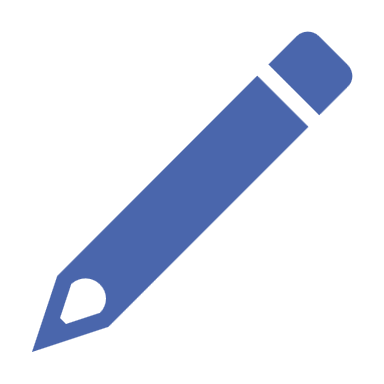 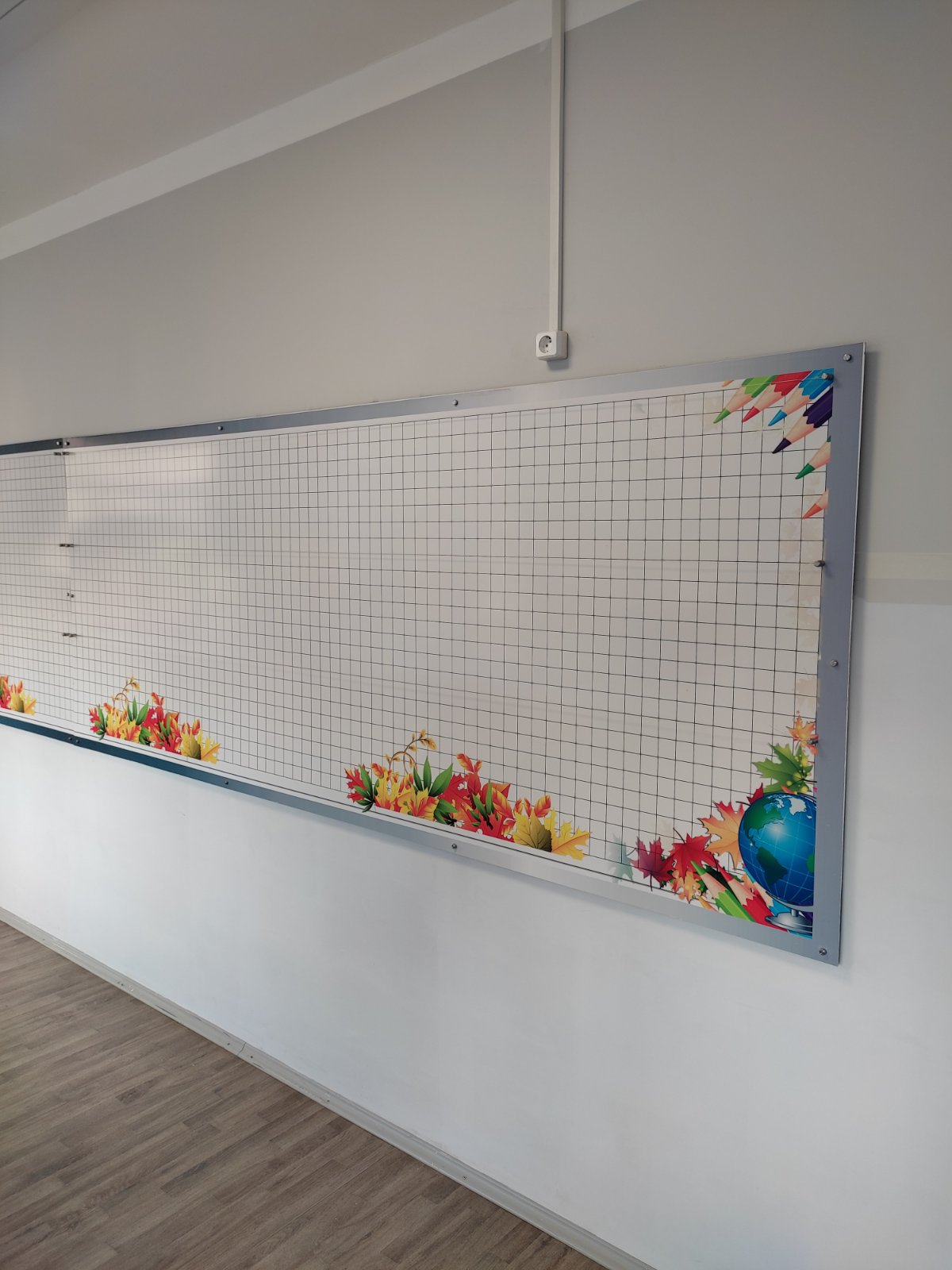 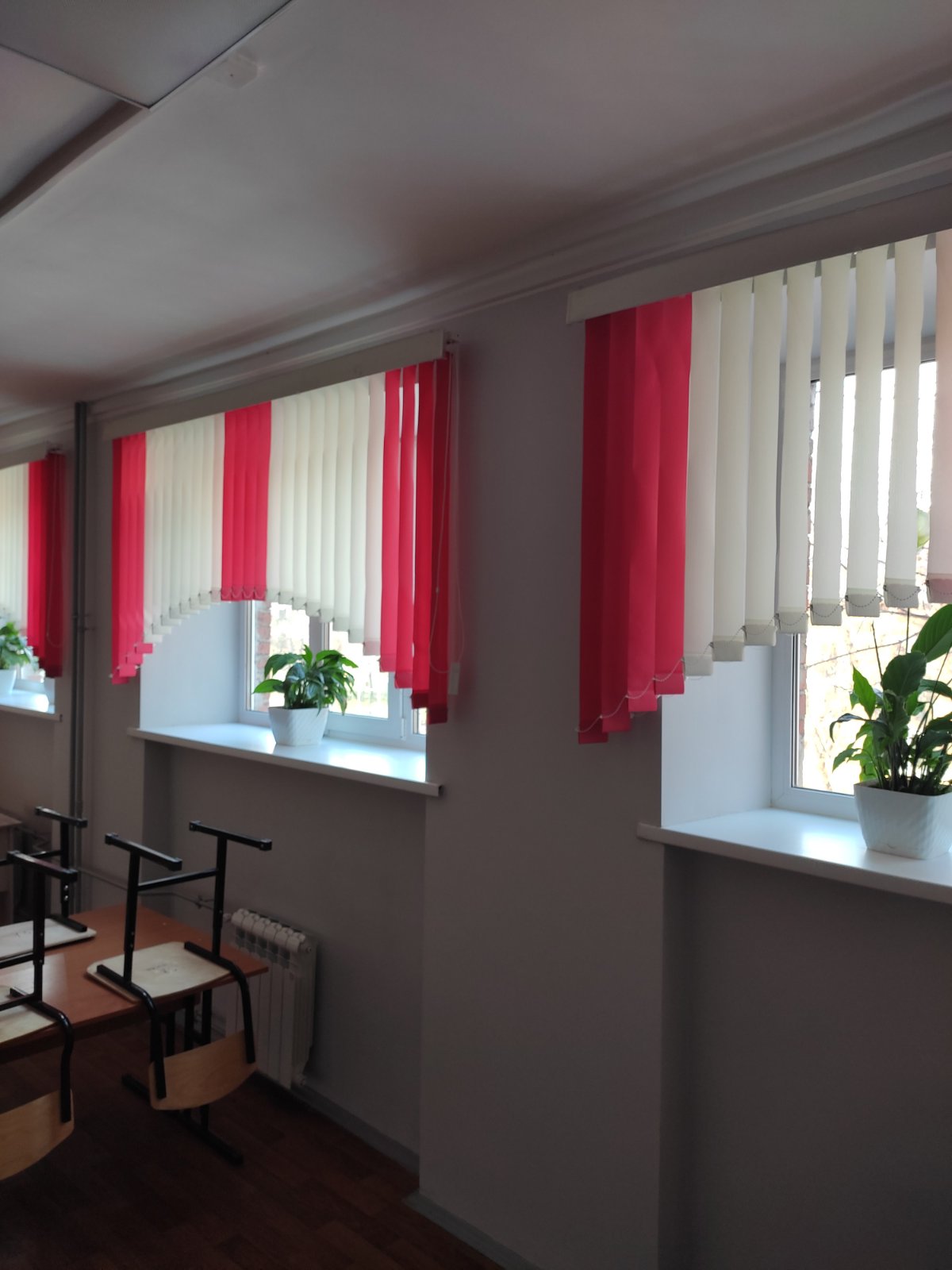 МКОУ ШР «СОШ № 5»
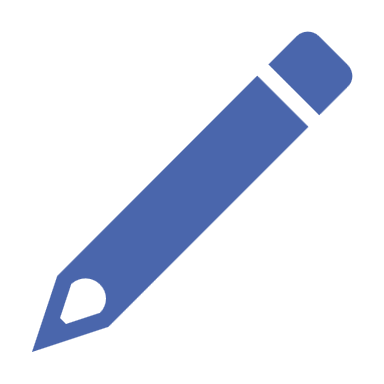 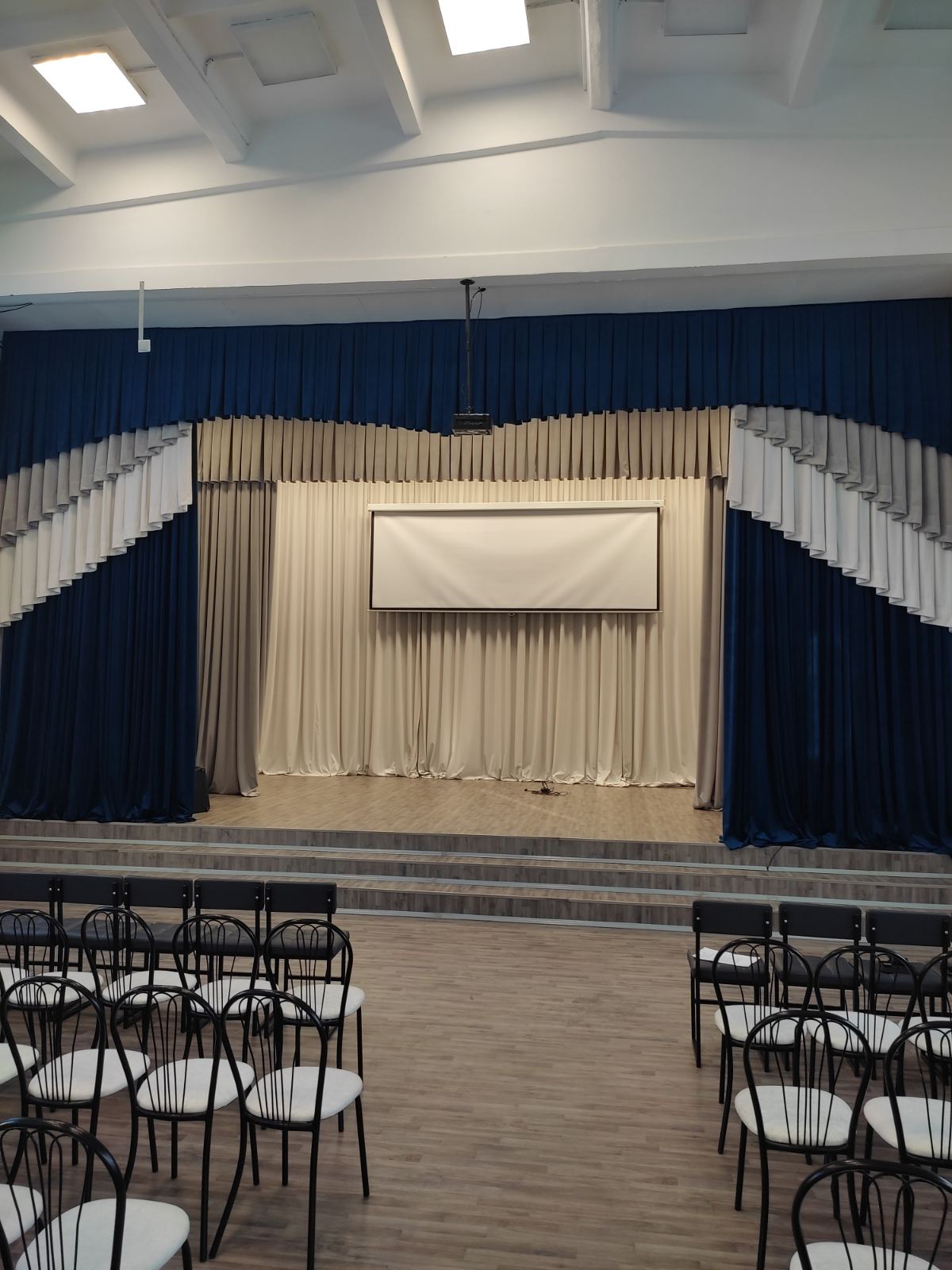 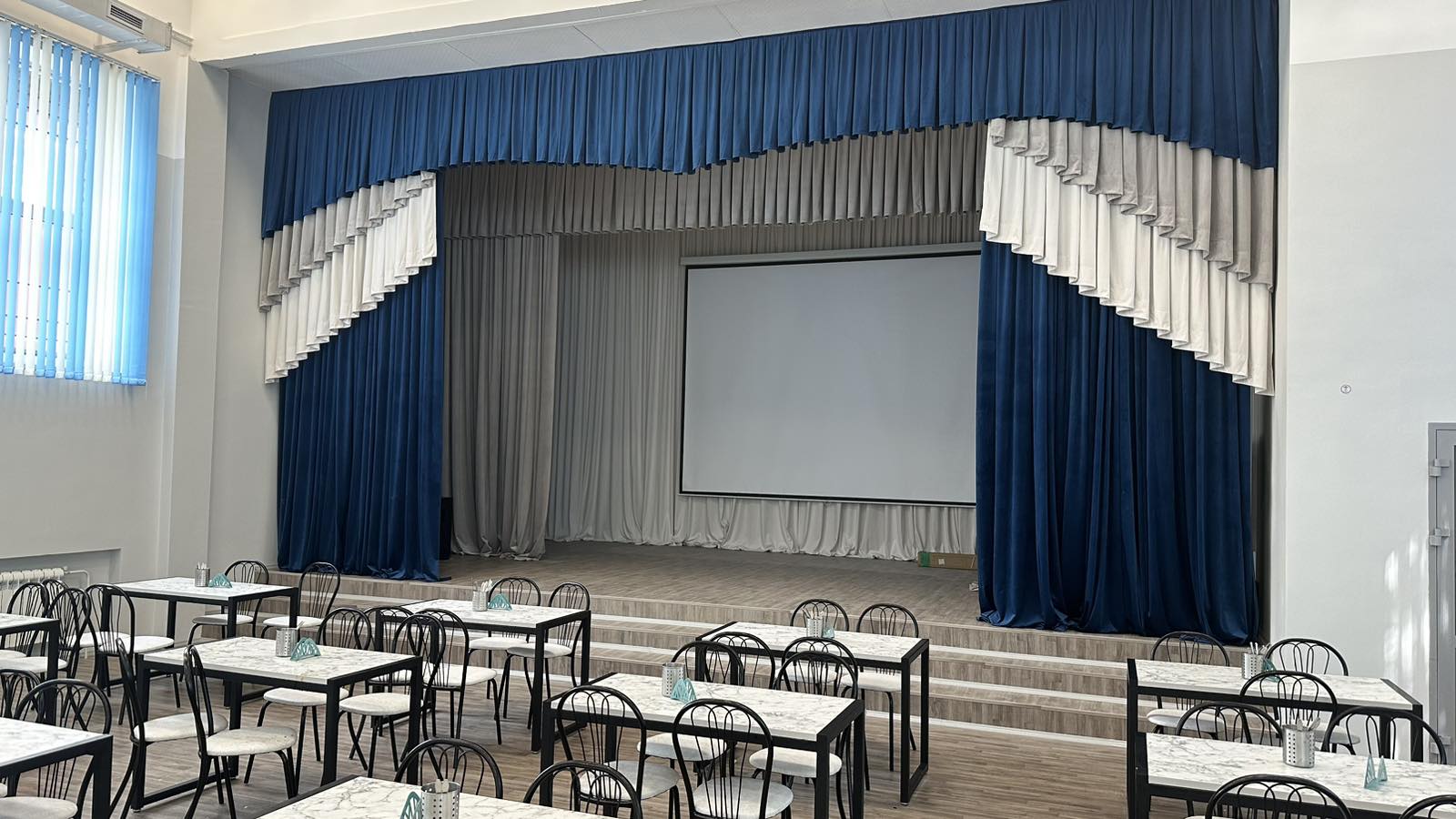 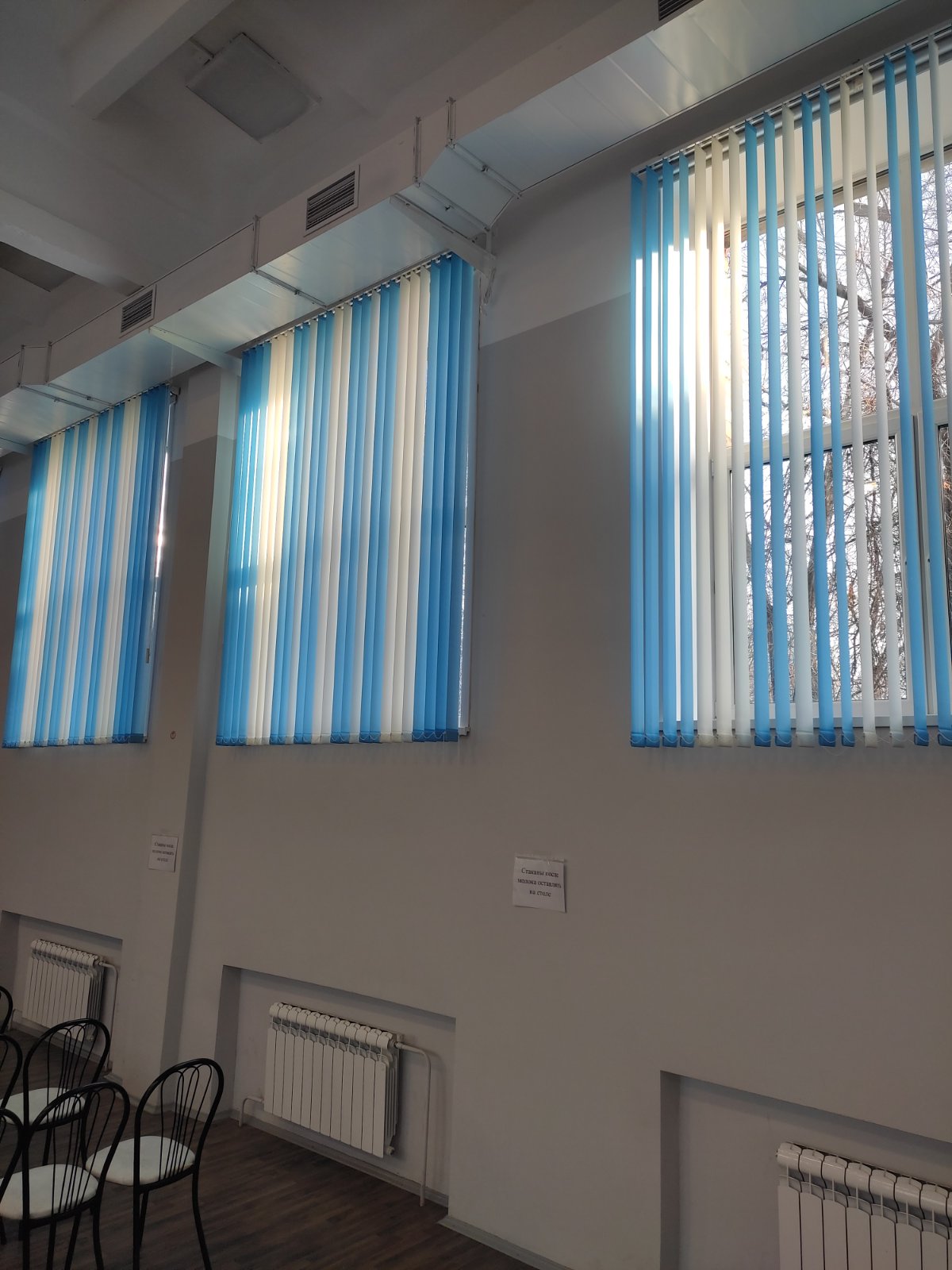 Всего в рамках соглашения из консолидированного бюджета на средства обучения и воспитания потрачено 15 125,1 тыс. руб.
МКОУ ШР «СОШ № 1»
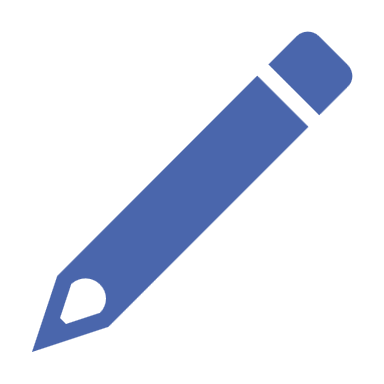 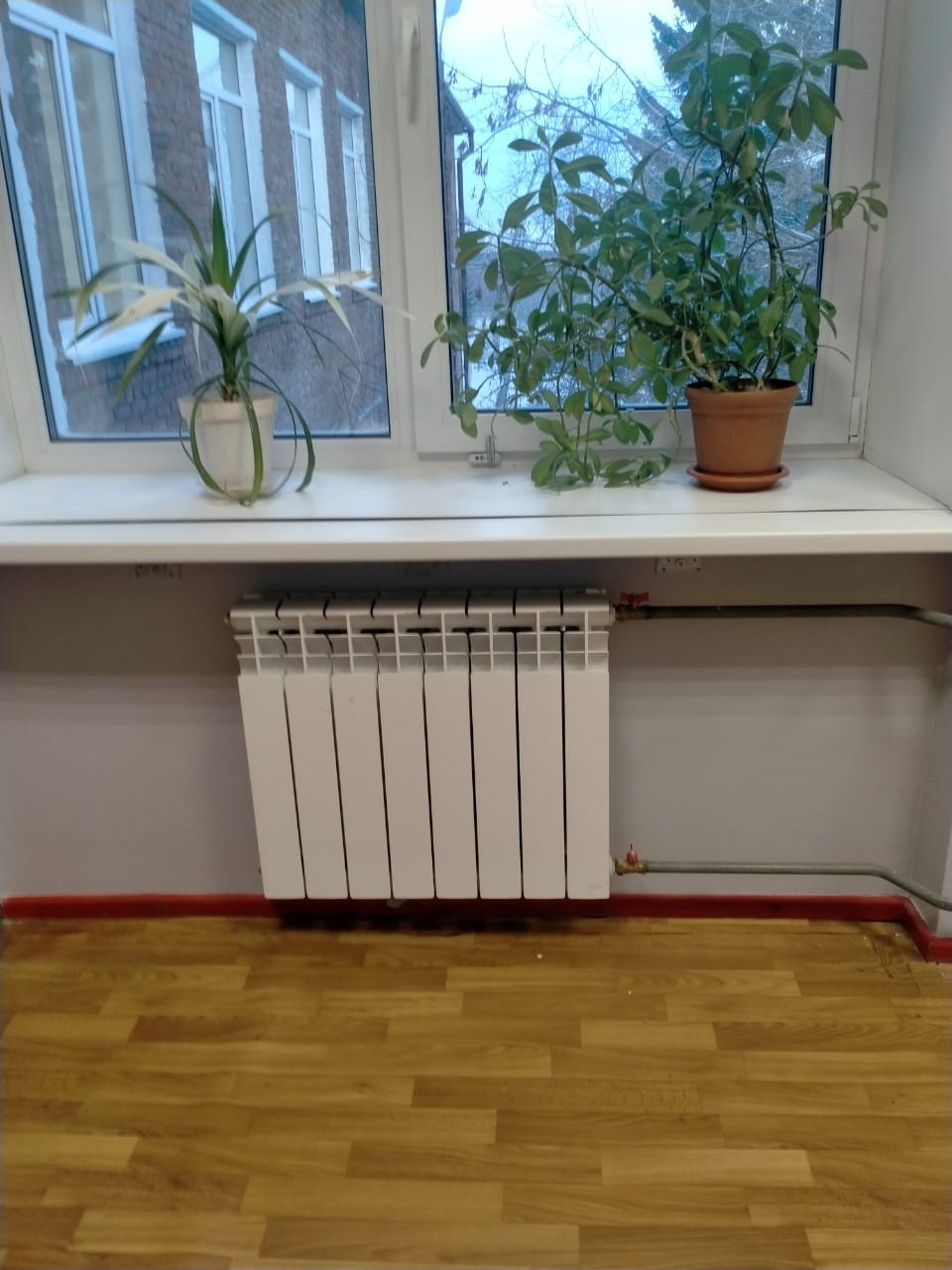 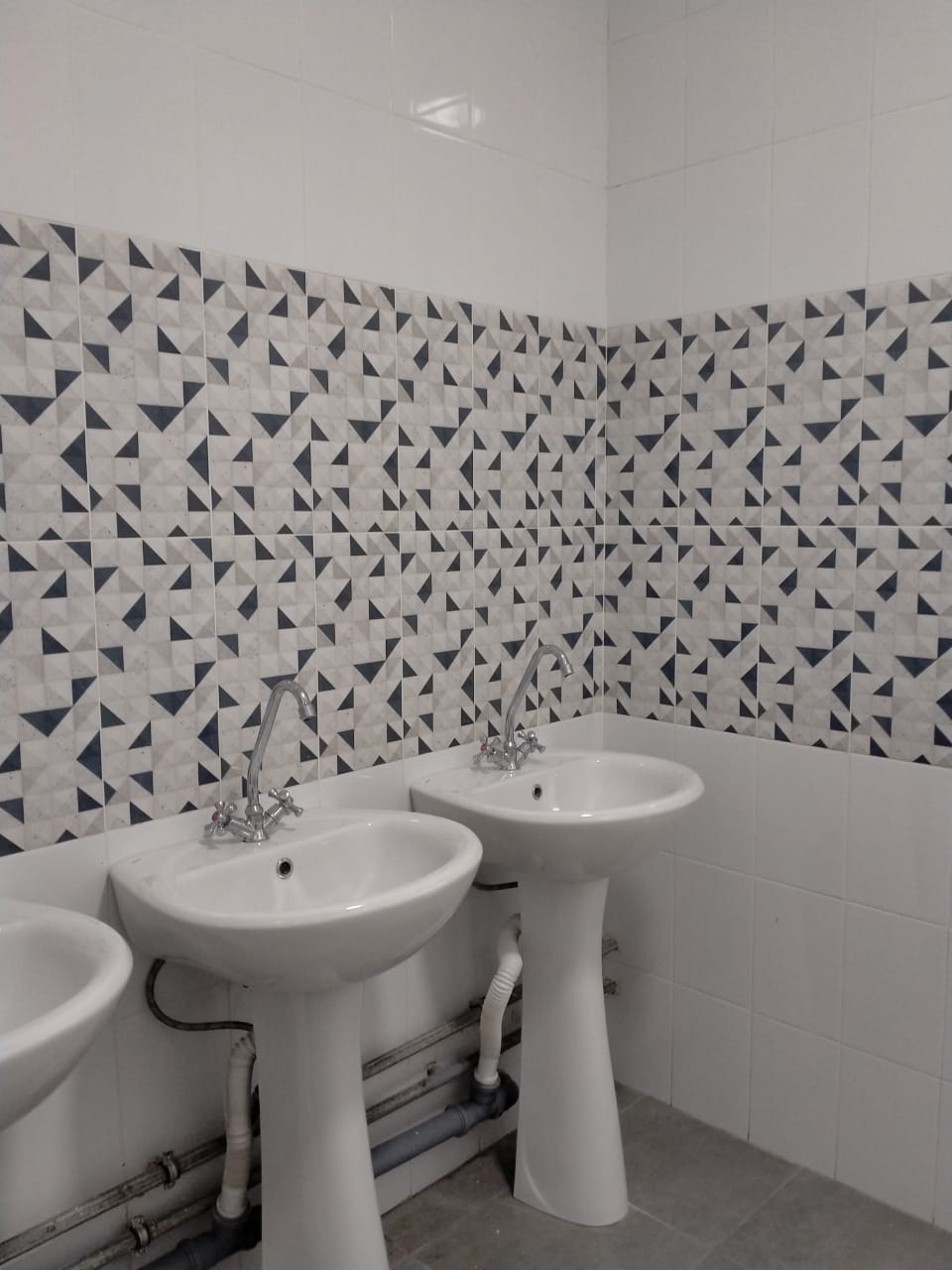 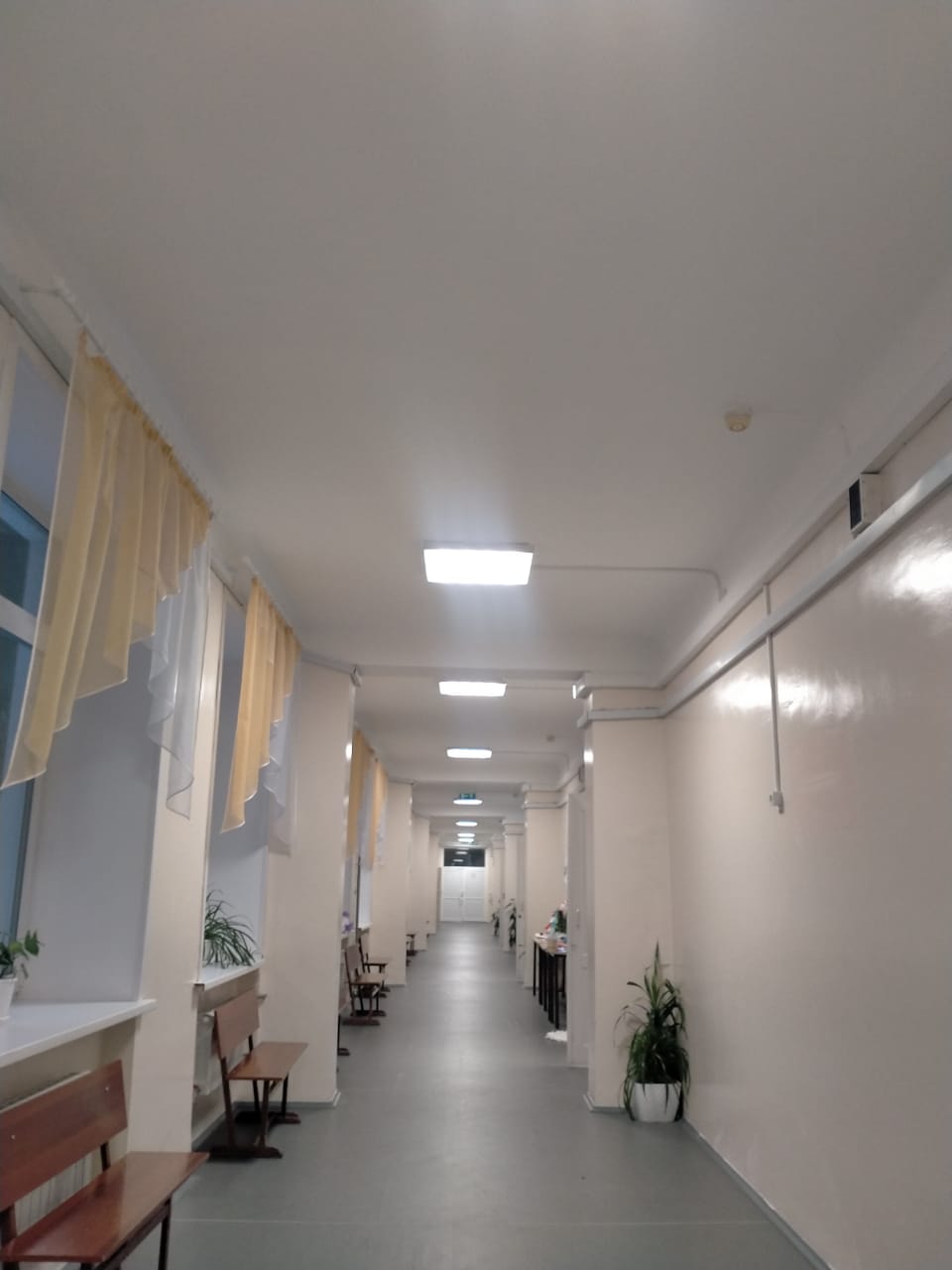 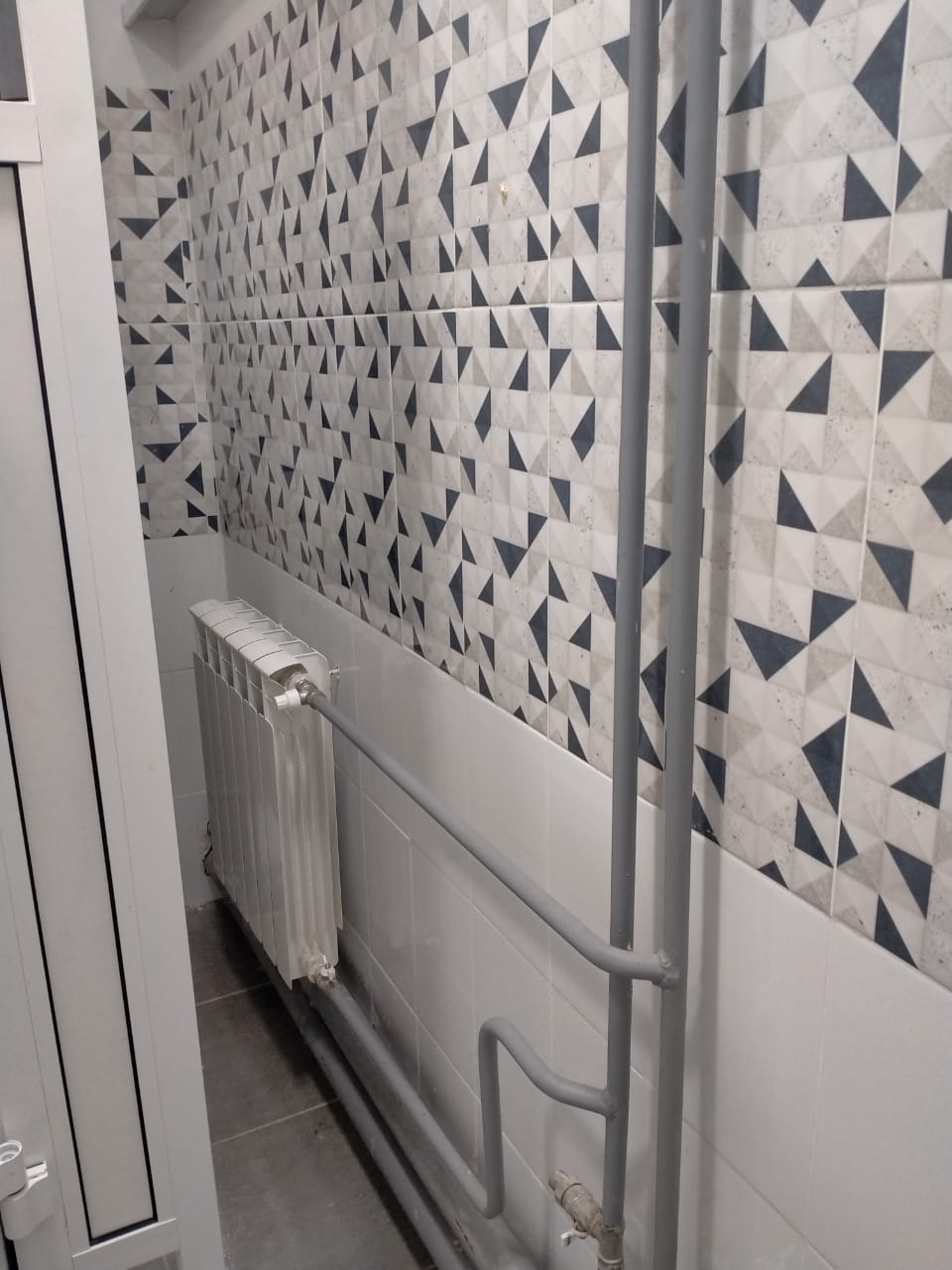 МКОУ ШР «СОШ № 1»
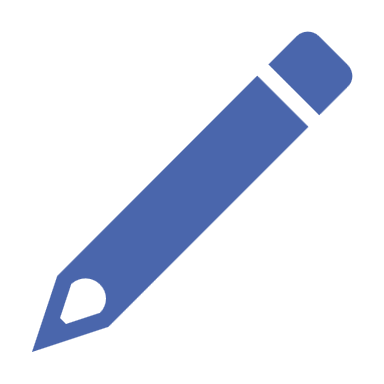 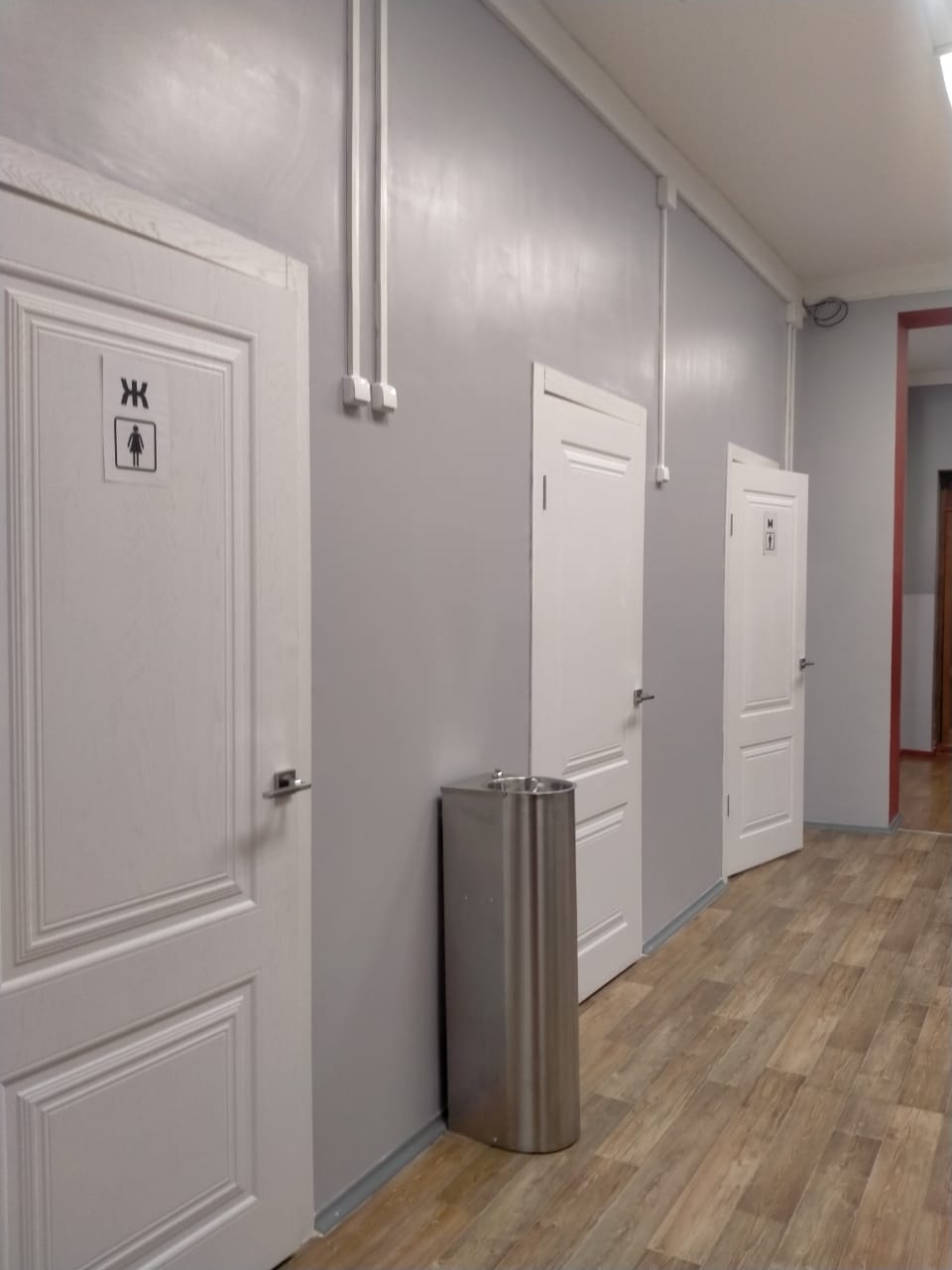 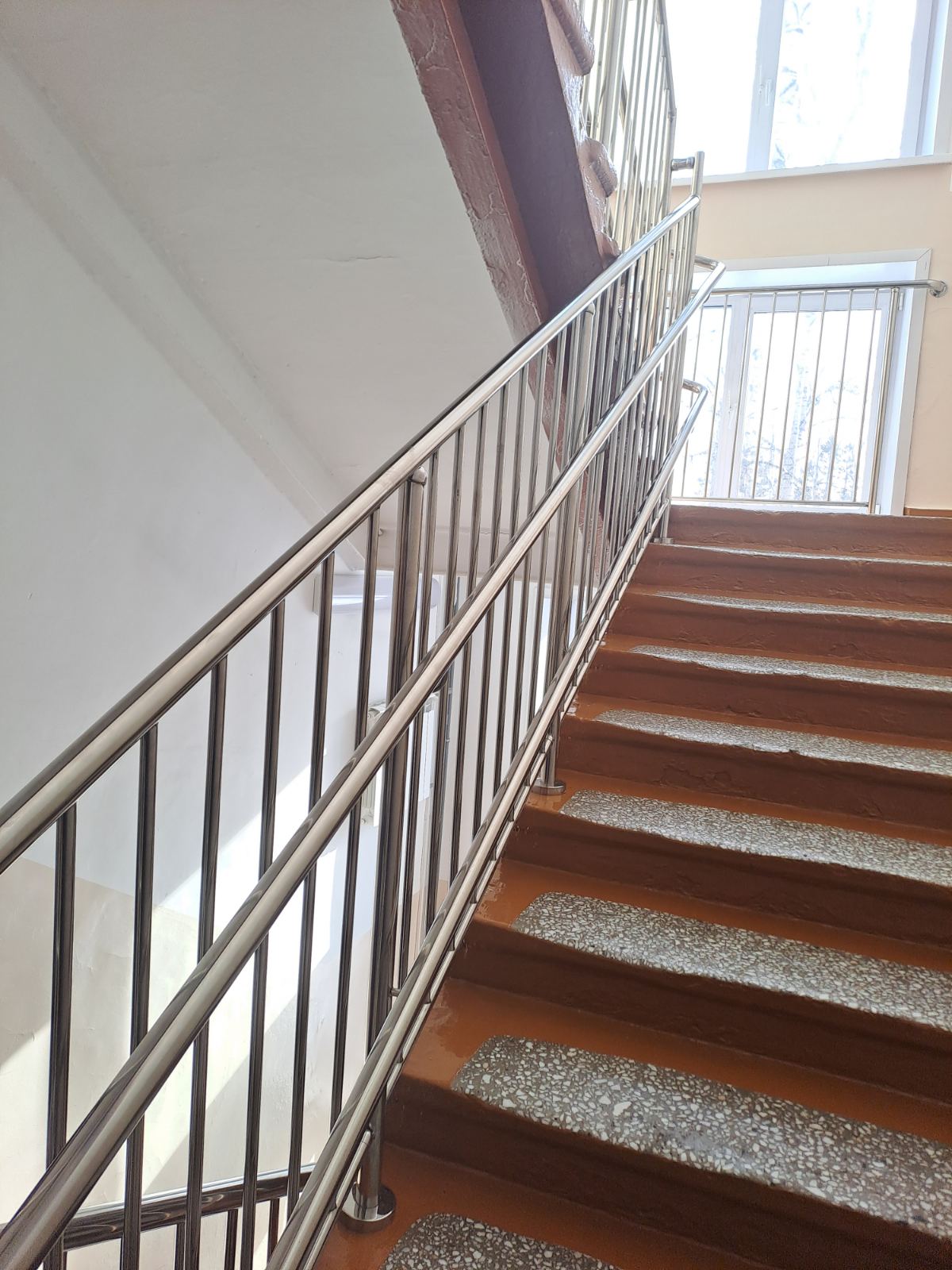 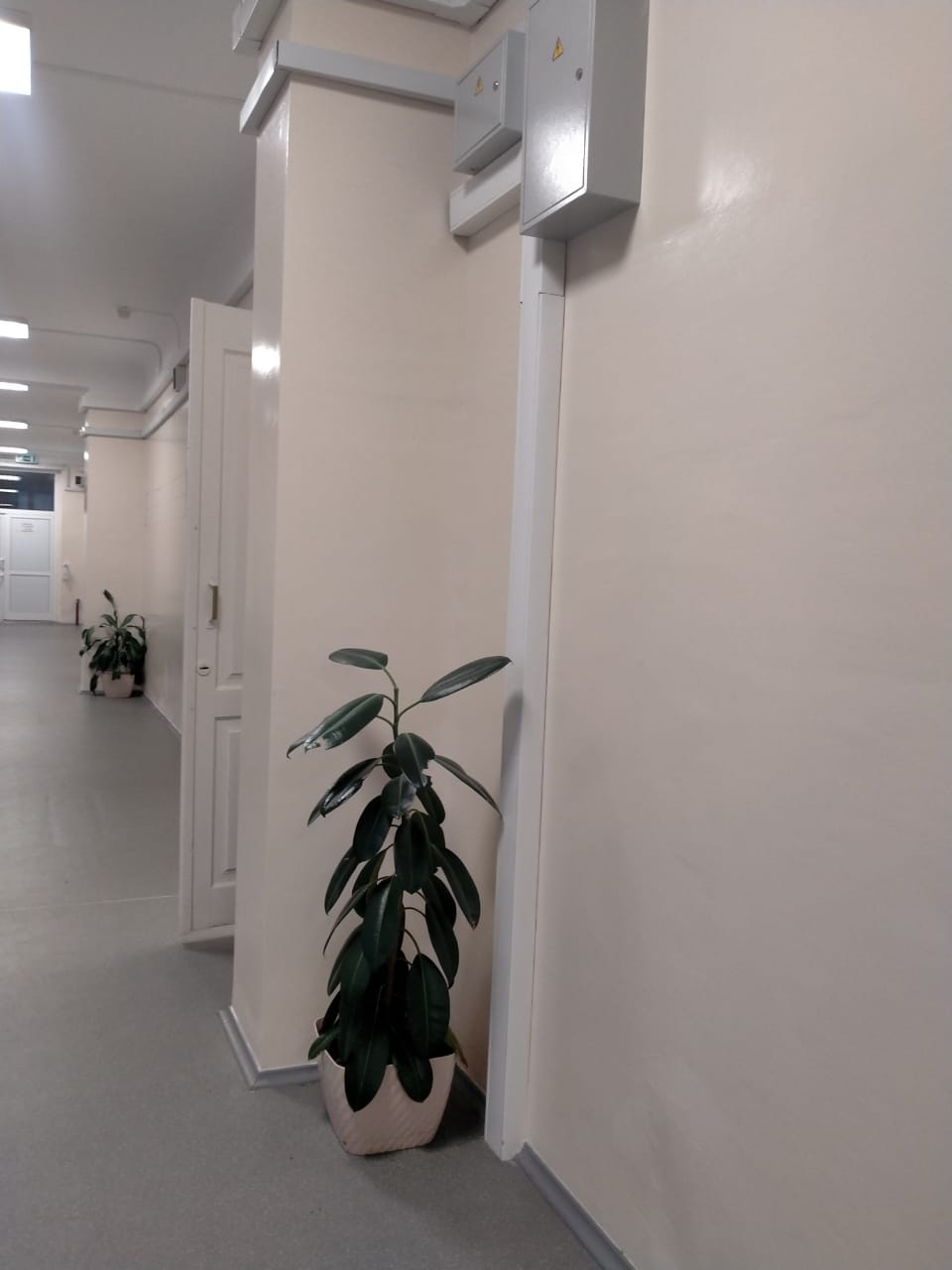 МКОУ ШР «СОШ № 1»
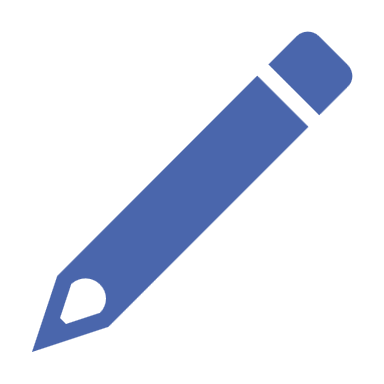 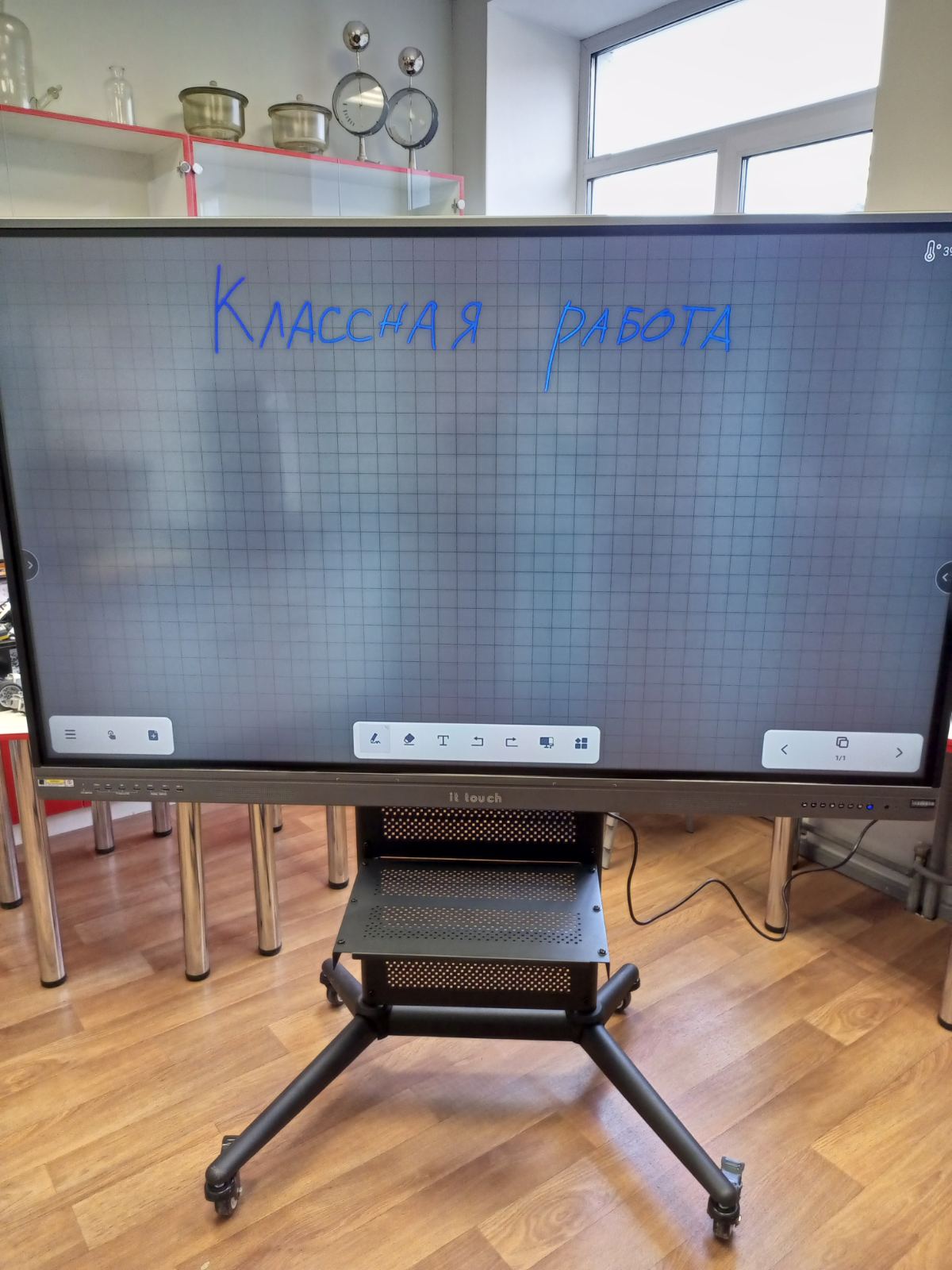 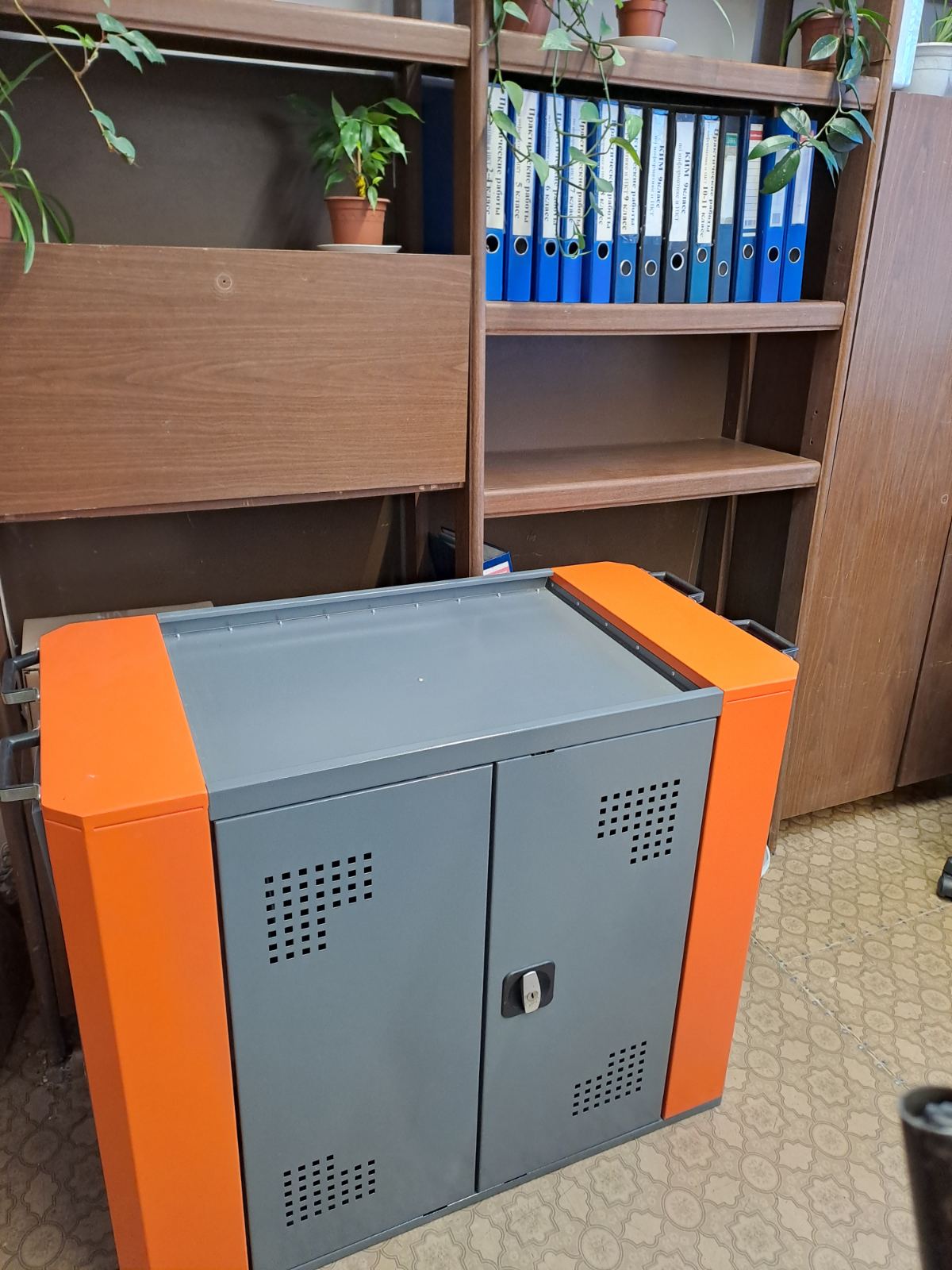 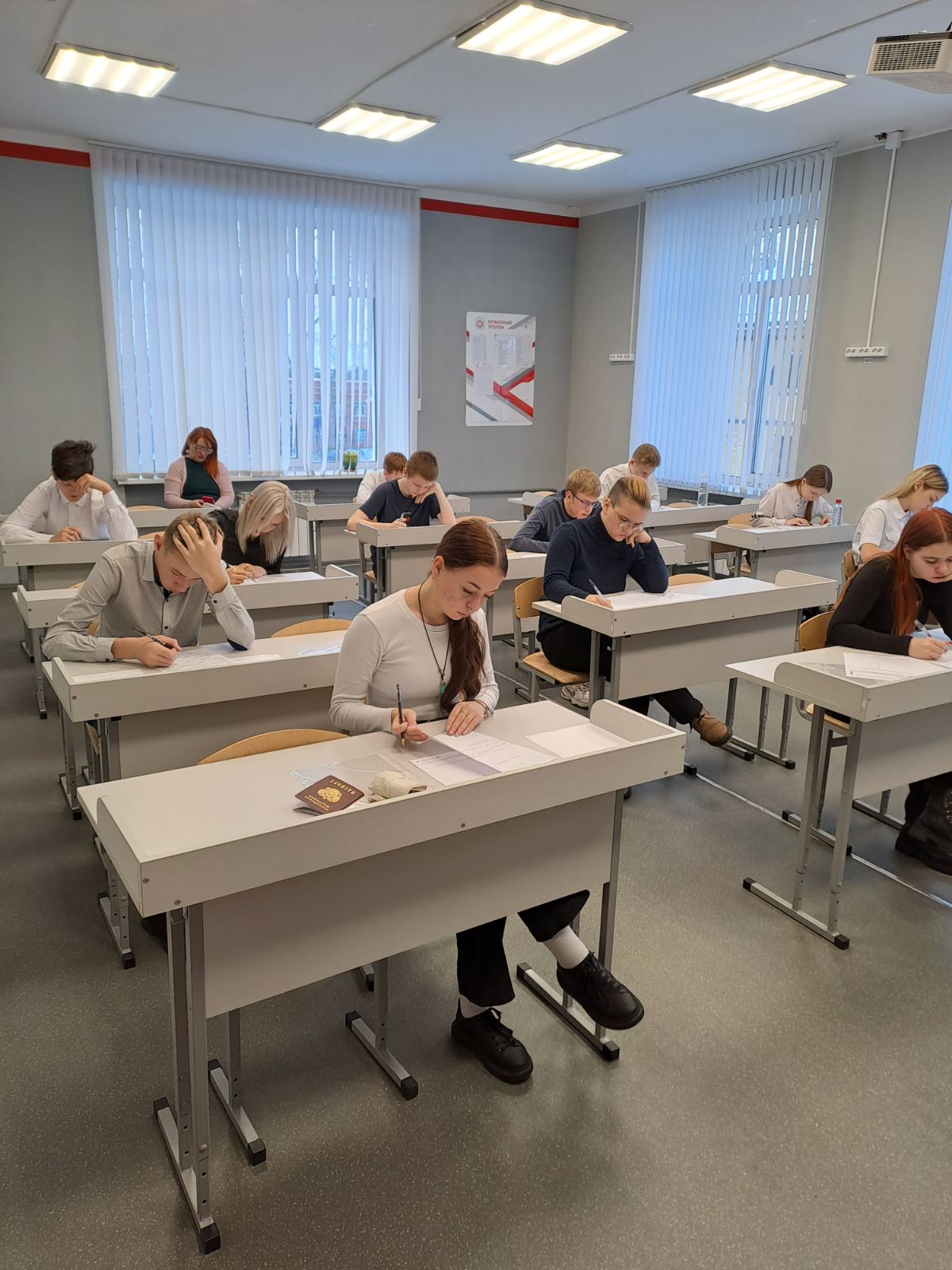 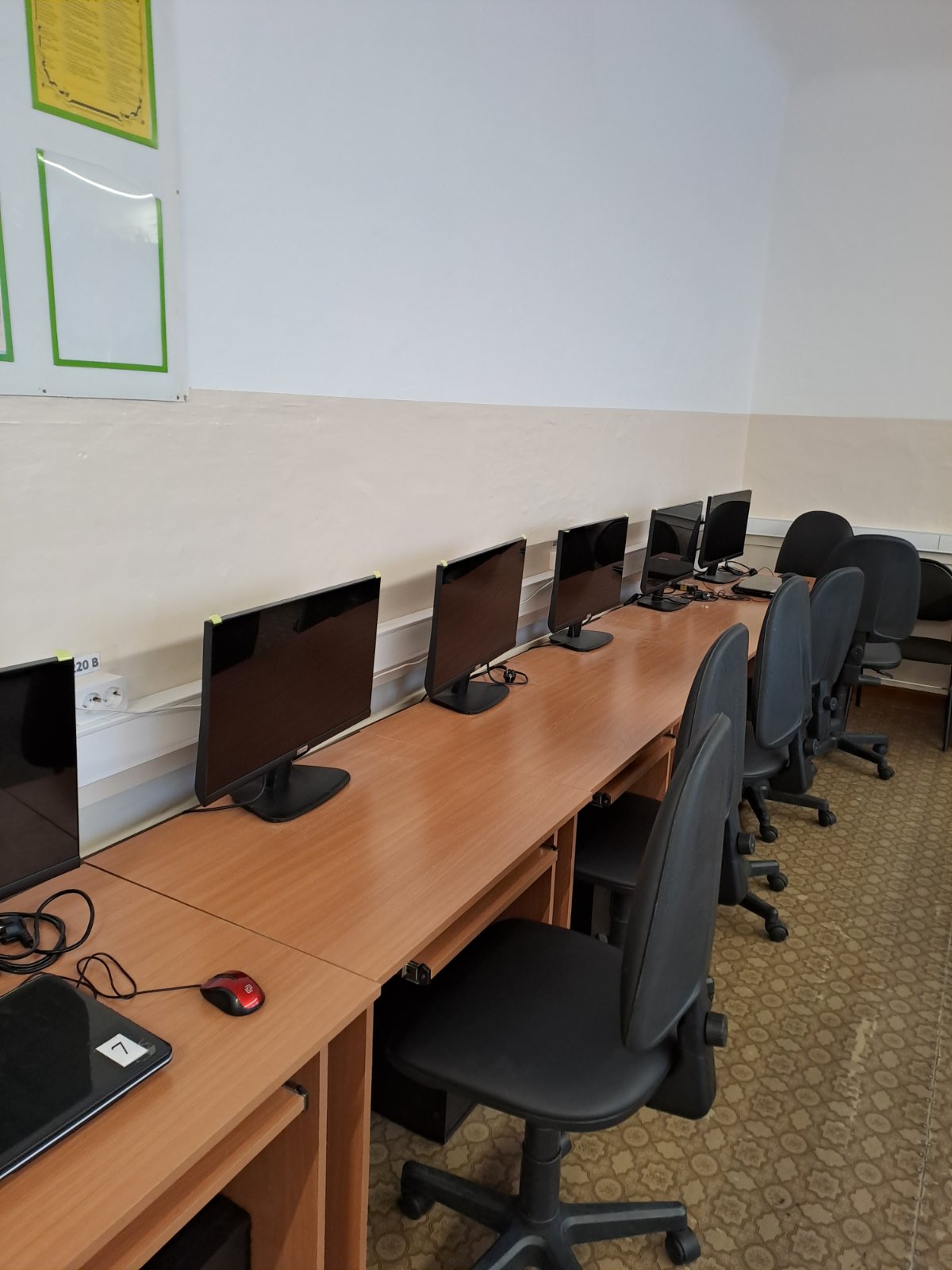 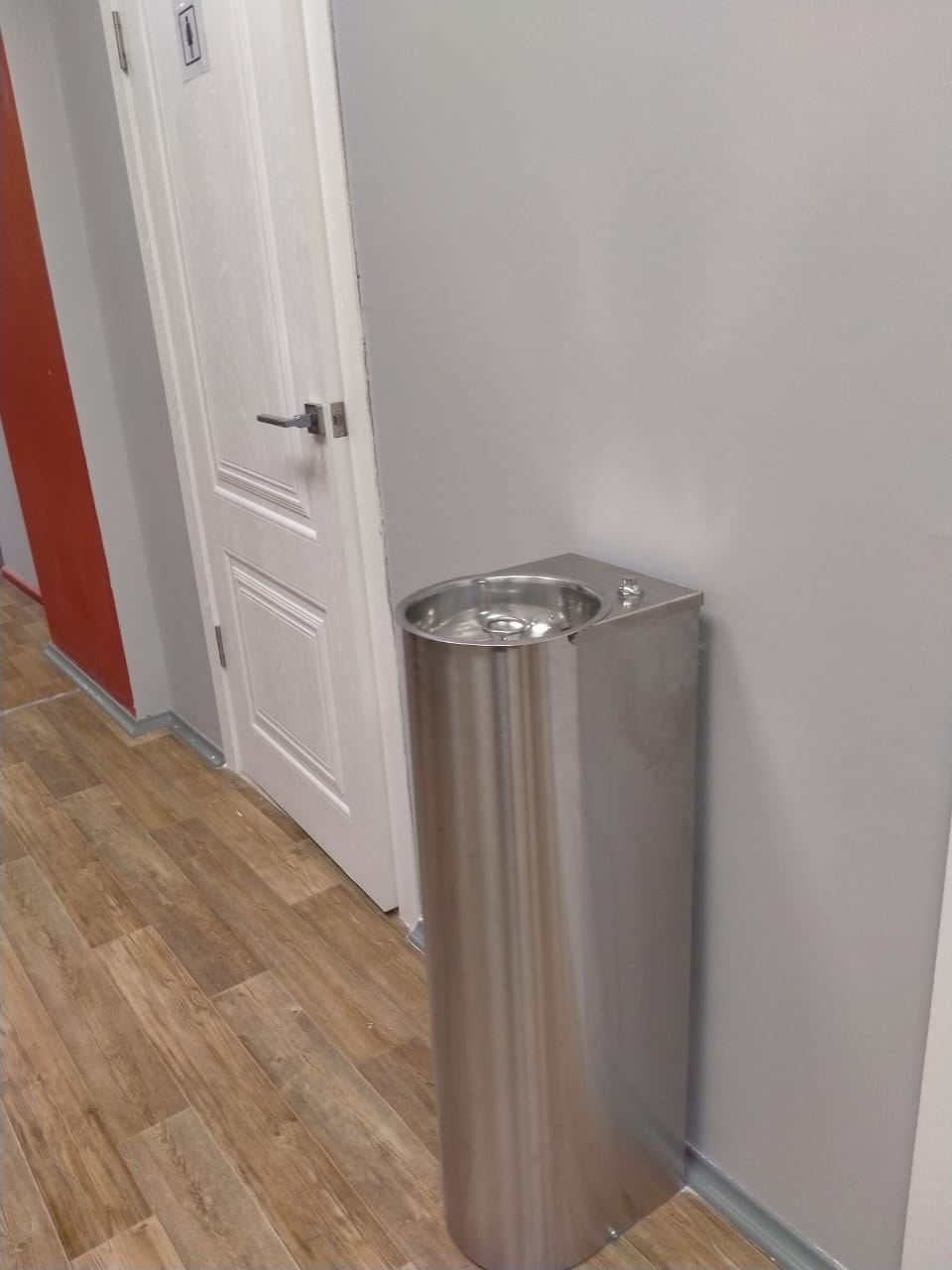 МКОУ ШР «СОШ № 1»
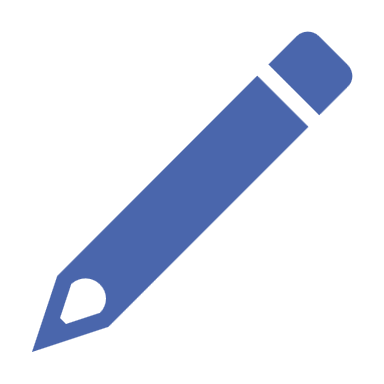 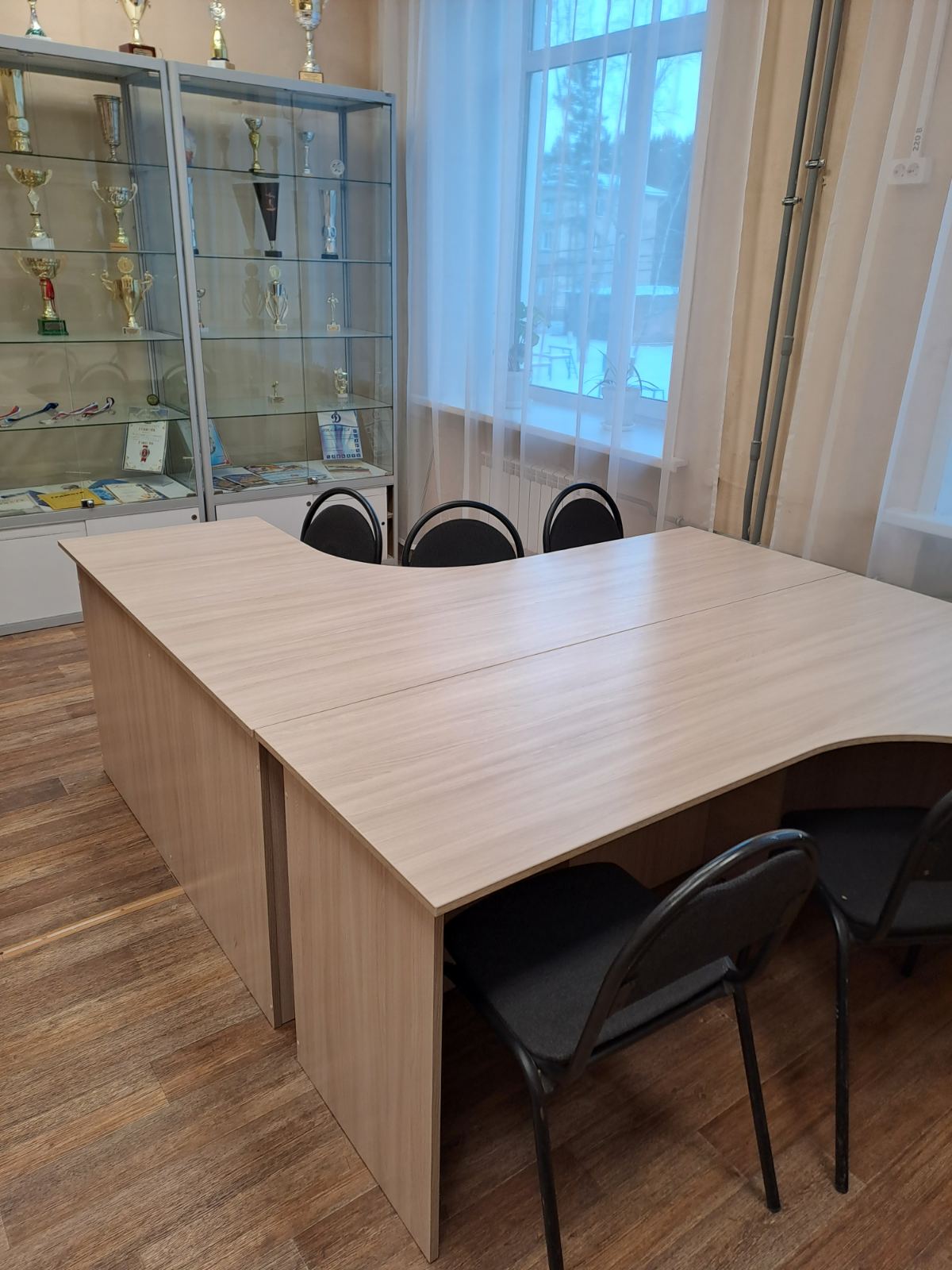 Всего в рамках соглашения из консолидированного бюджета на средства обучения и воспитания потрачено 9 038,2 тыс. руб.
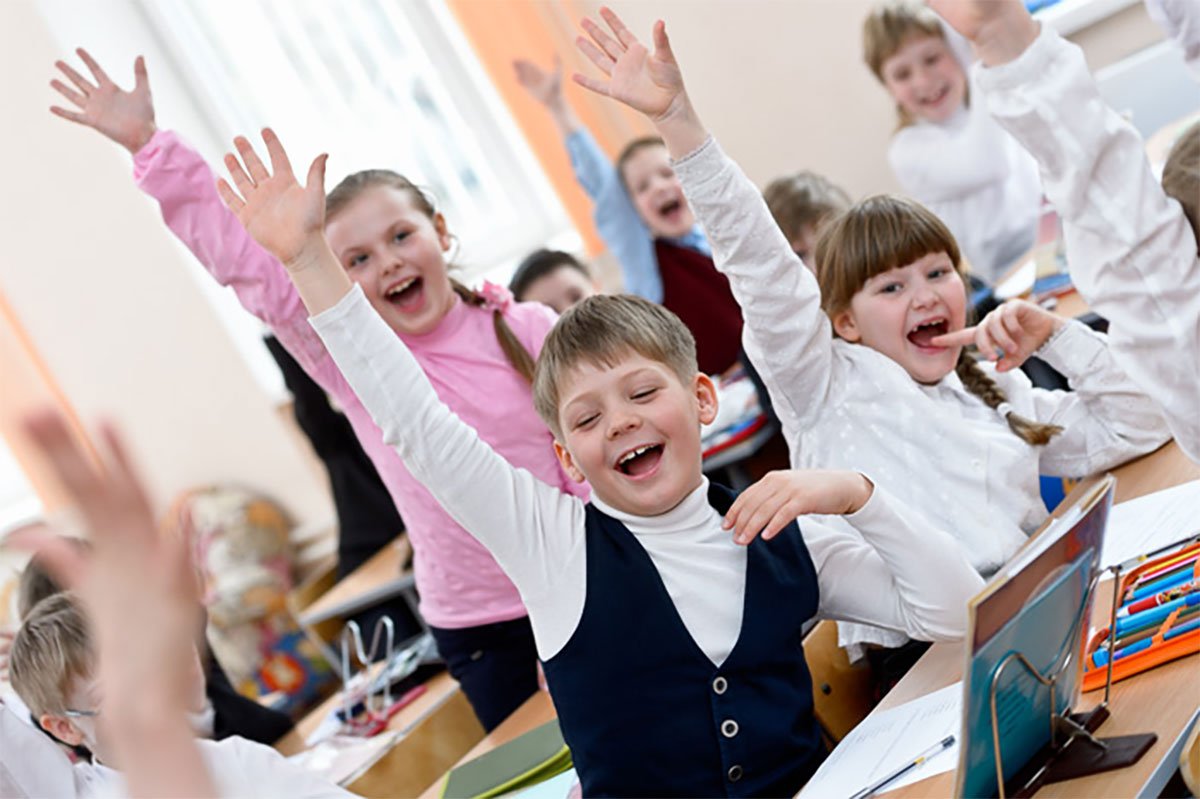